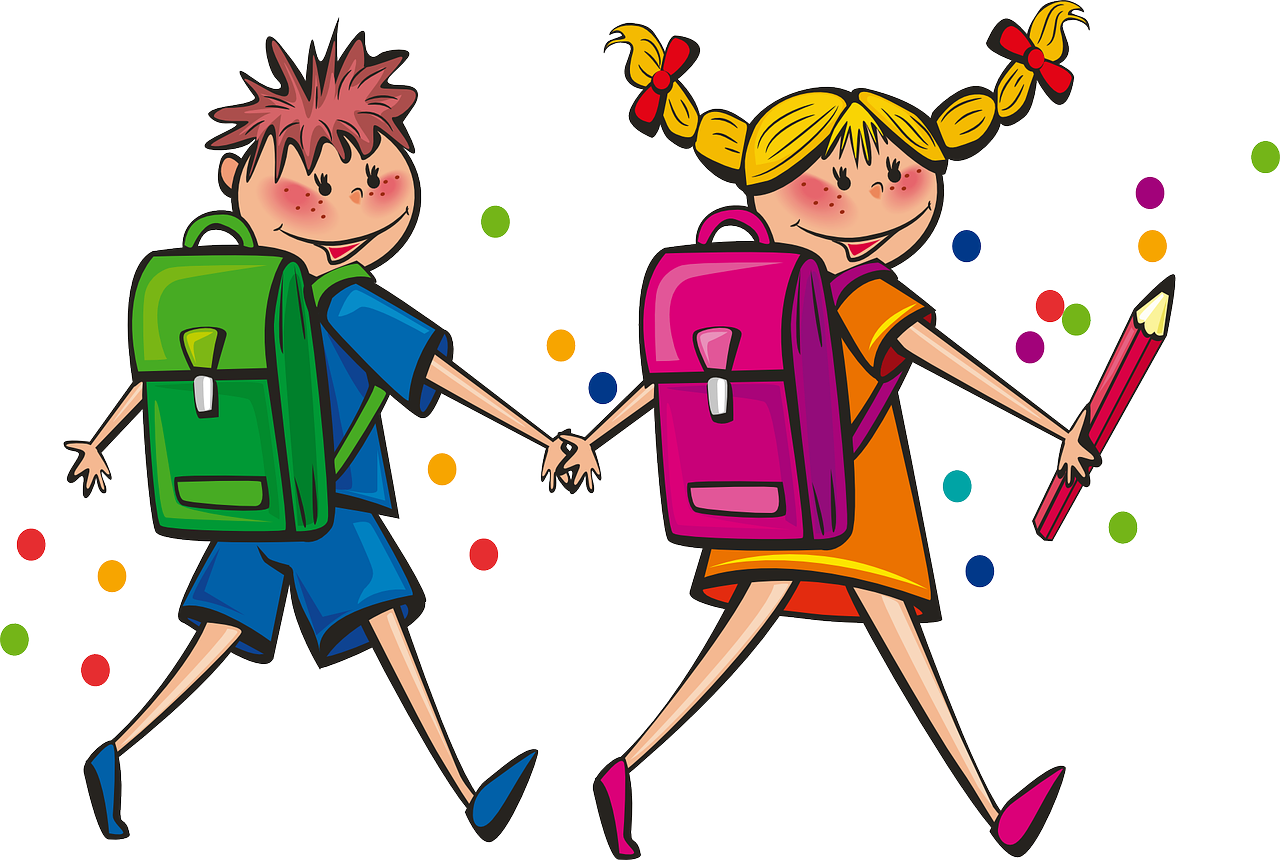 Bleu Knowledge Organiser  - Autumn Term A
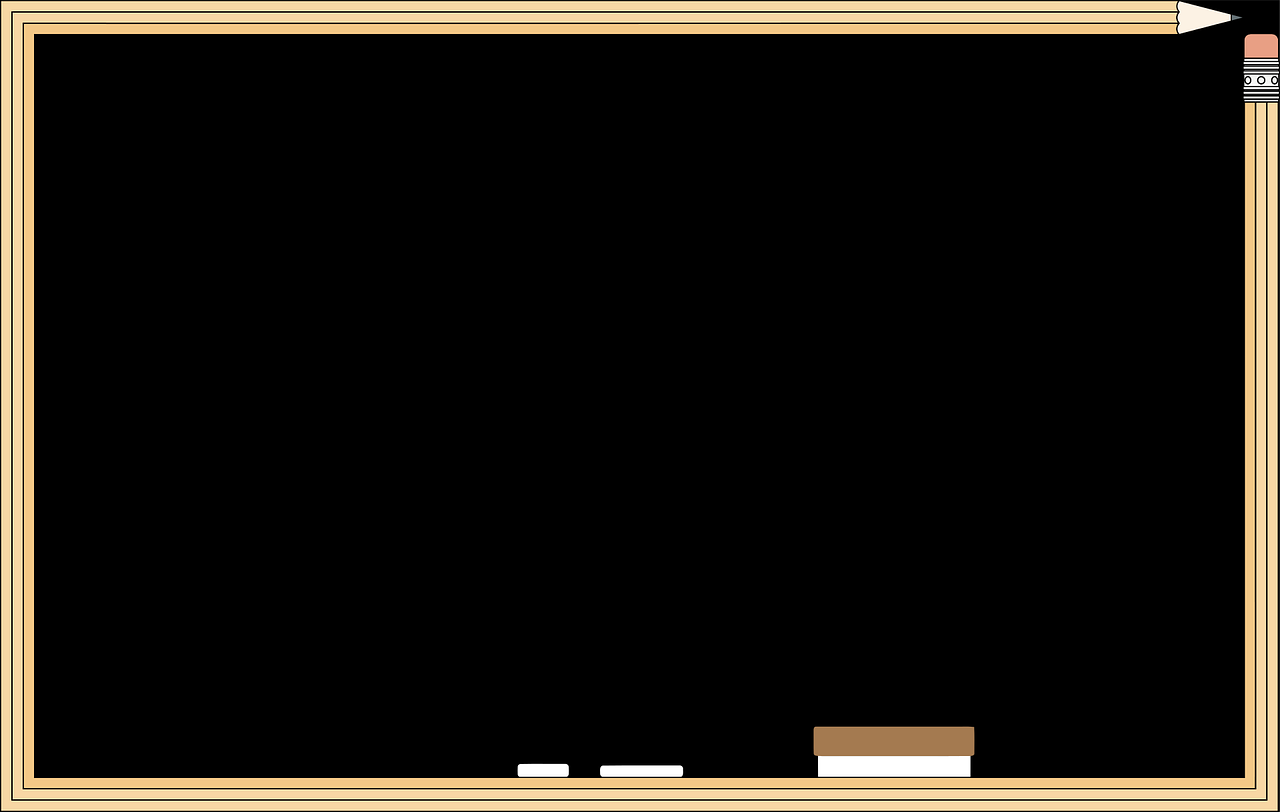 Phonics
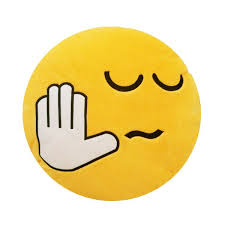 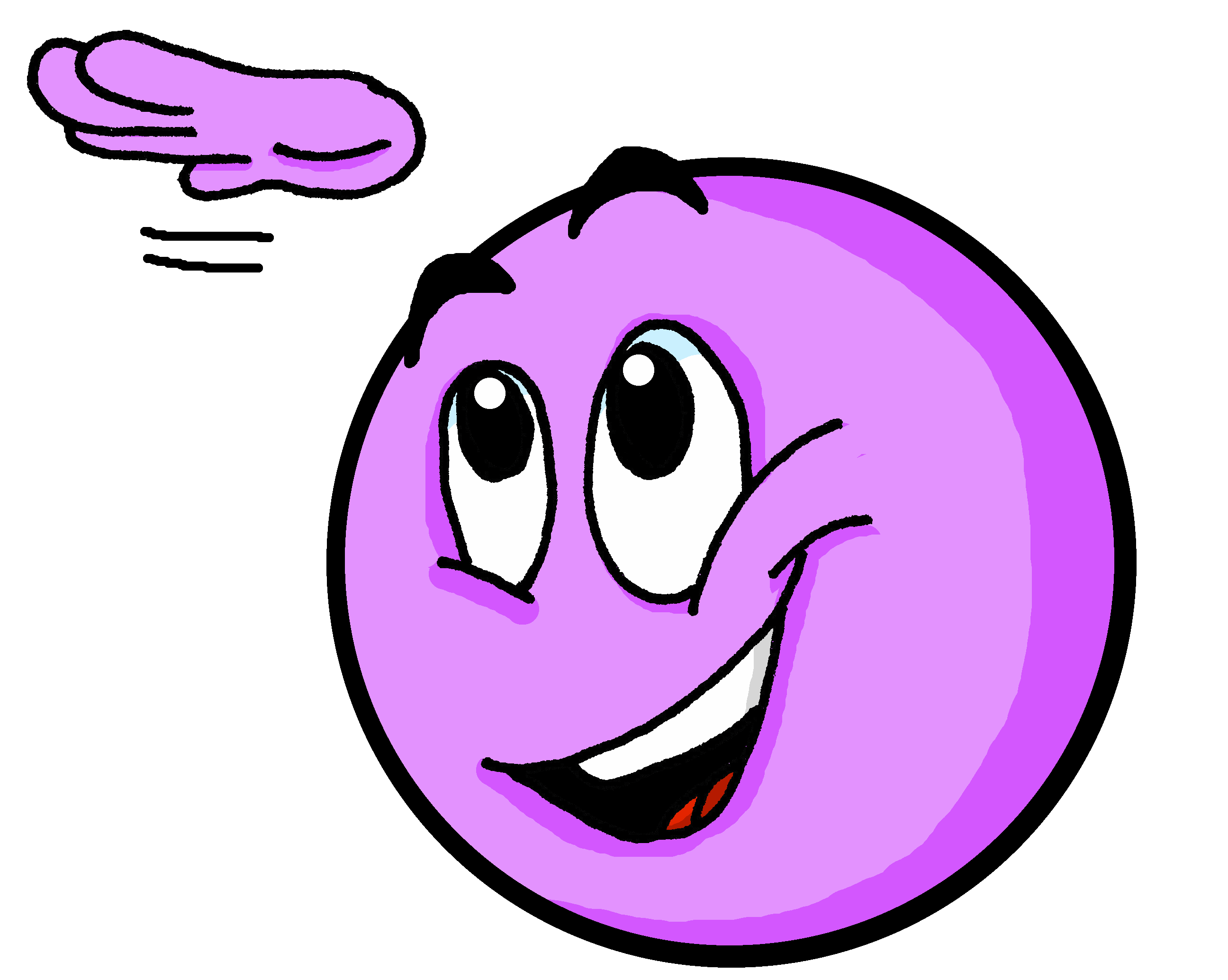 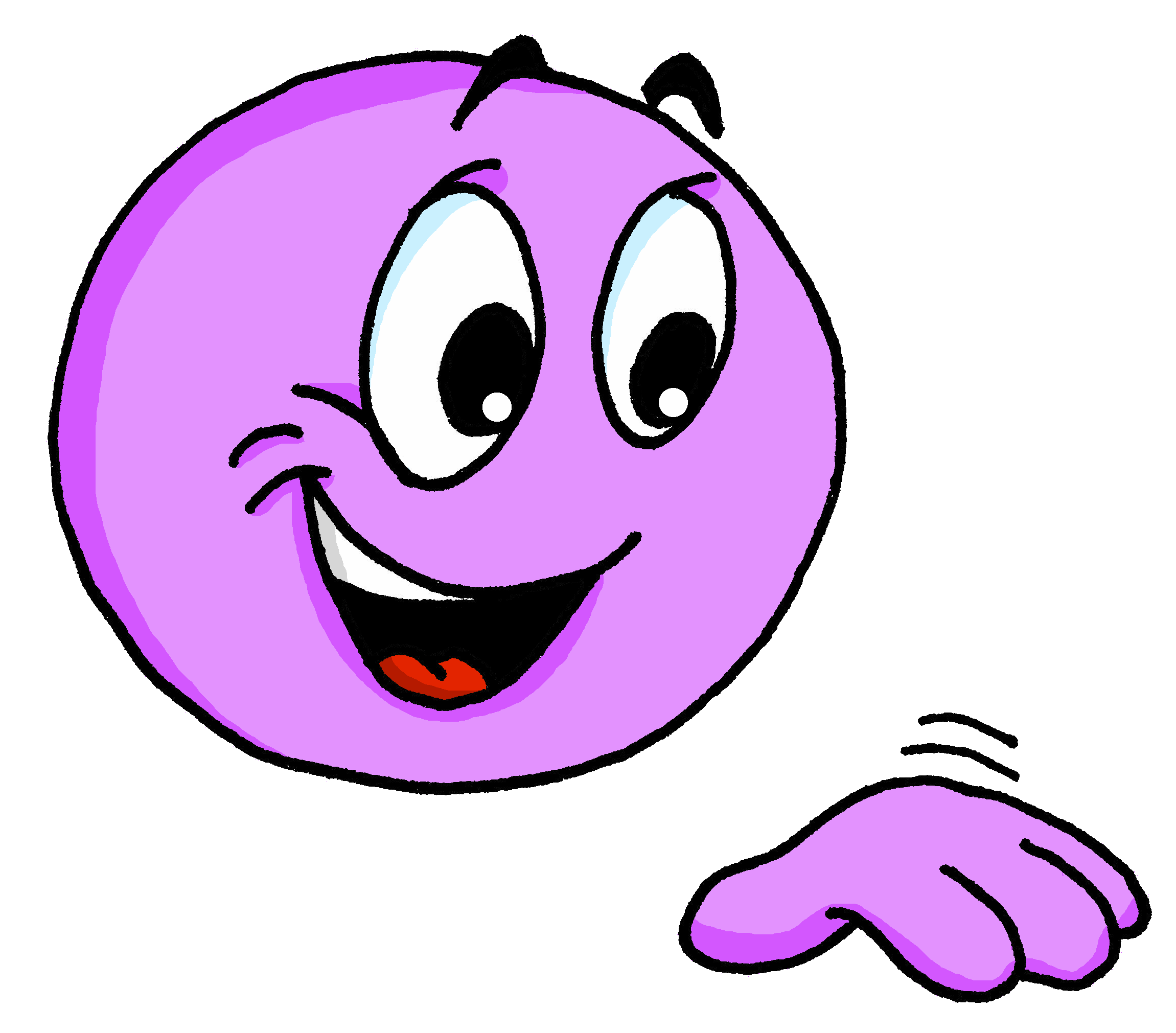 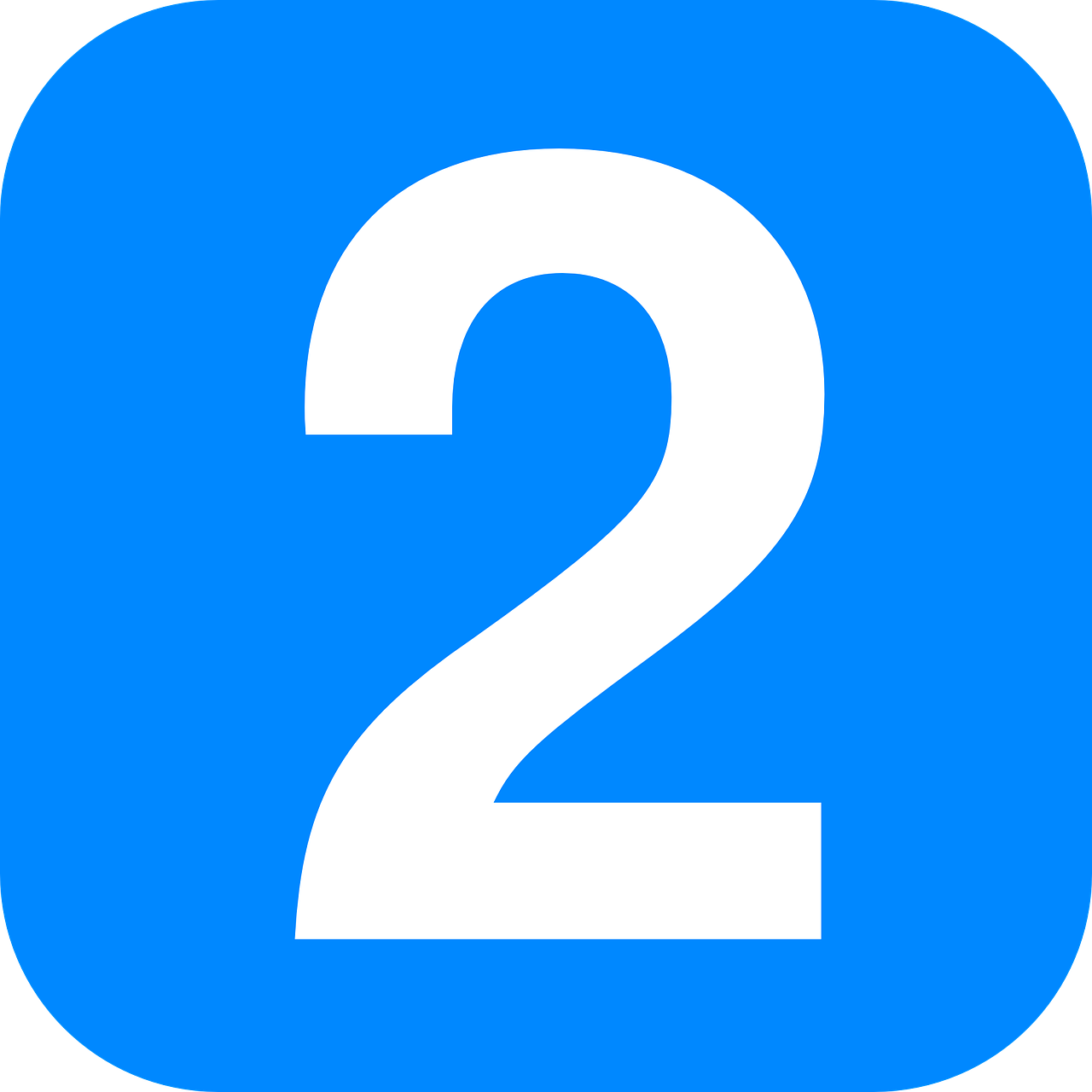 [but]
Liaison is common here because it makes the language flow better.
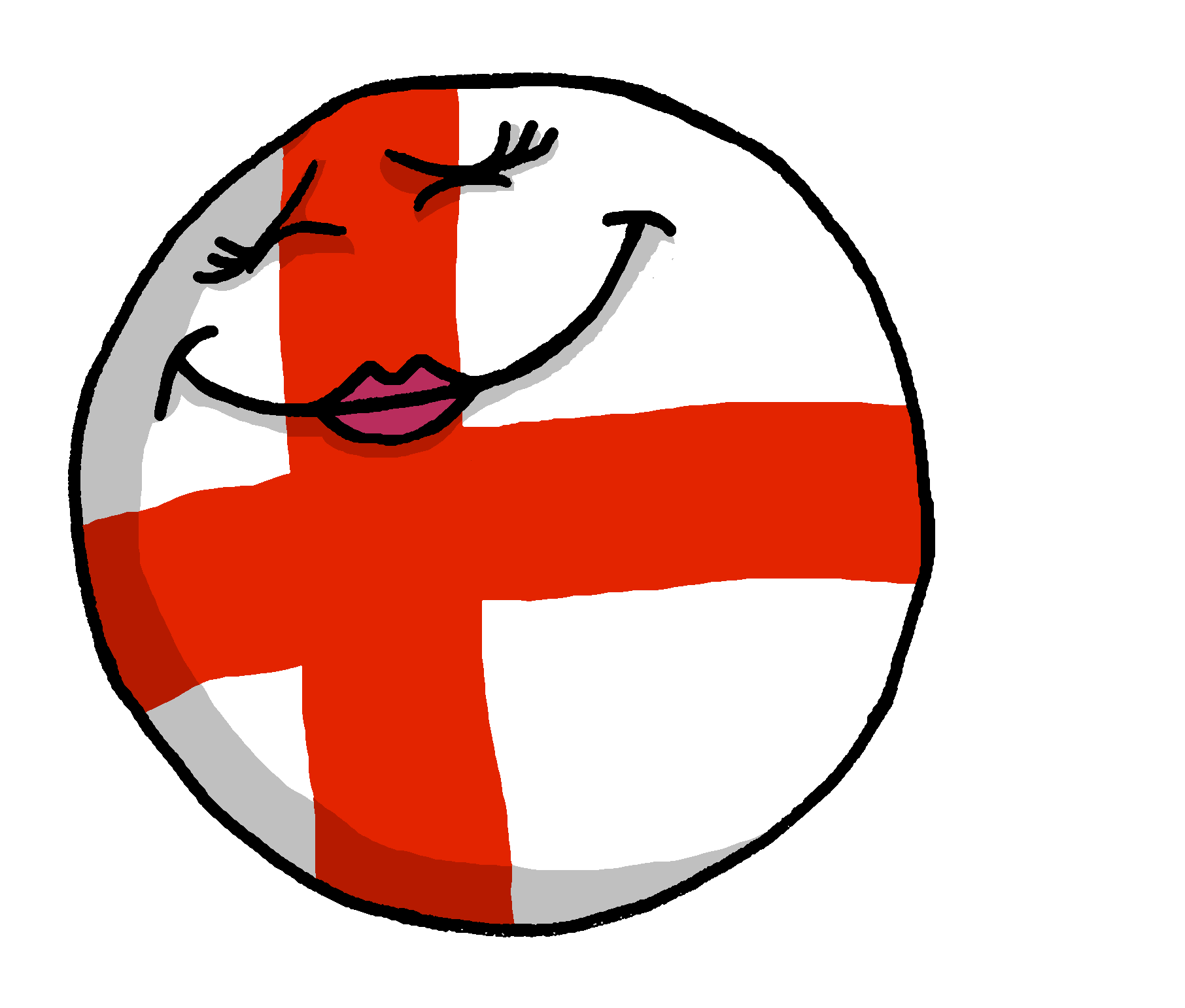 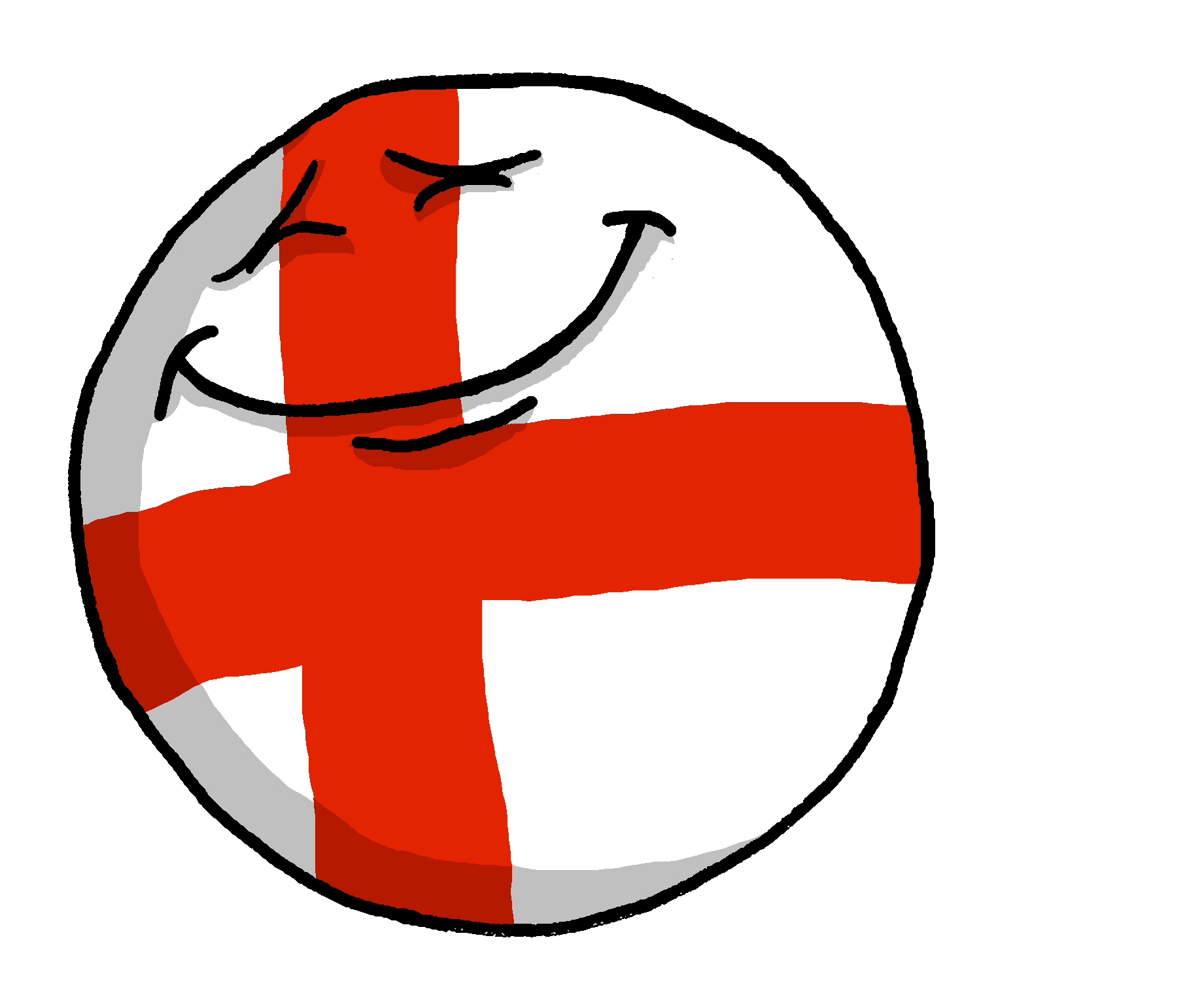 ➜
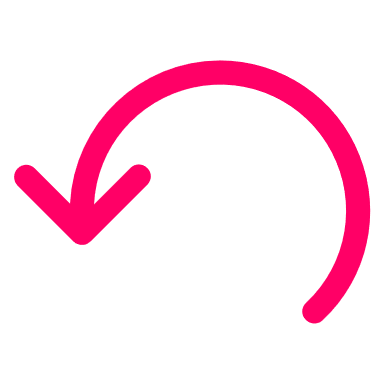 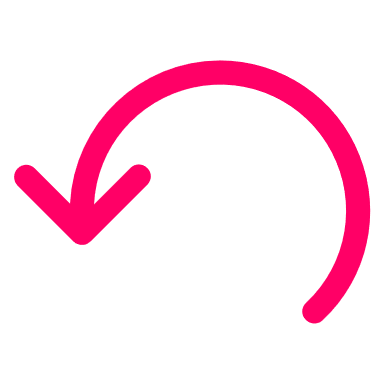 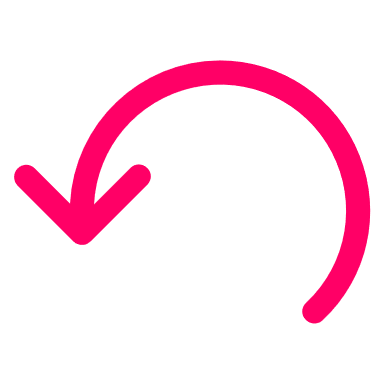 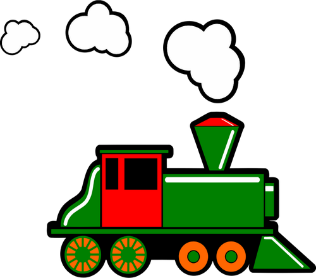 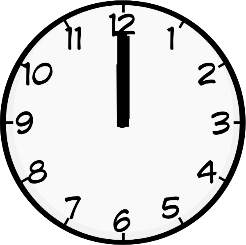 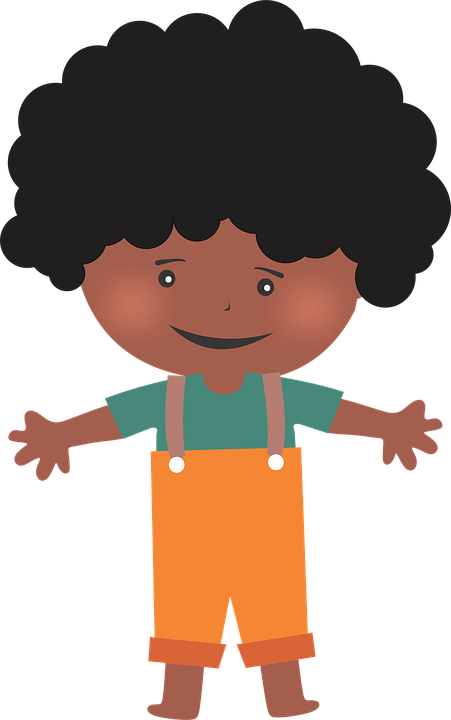 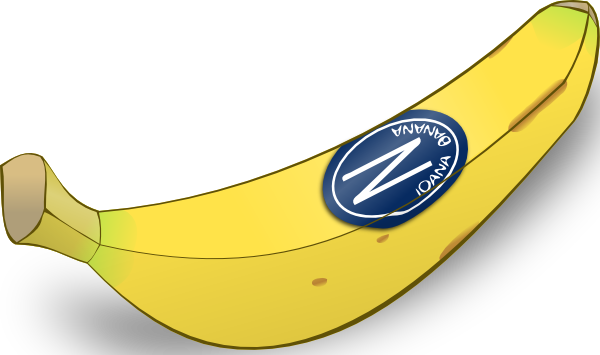 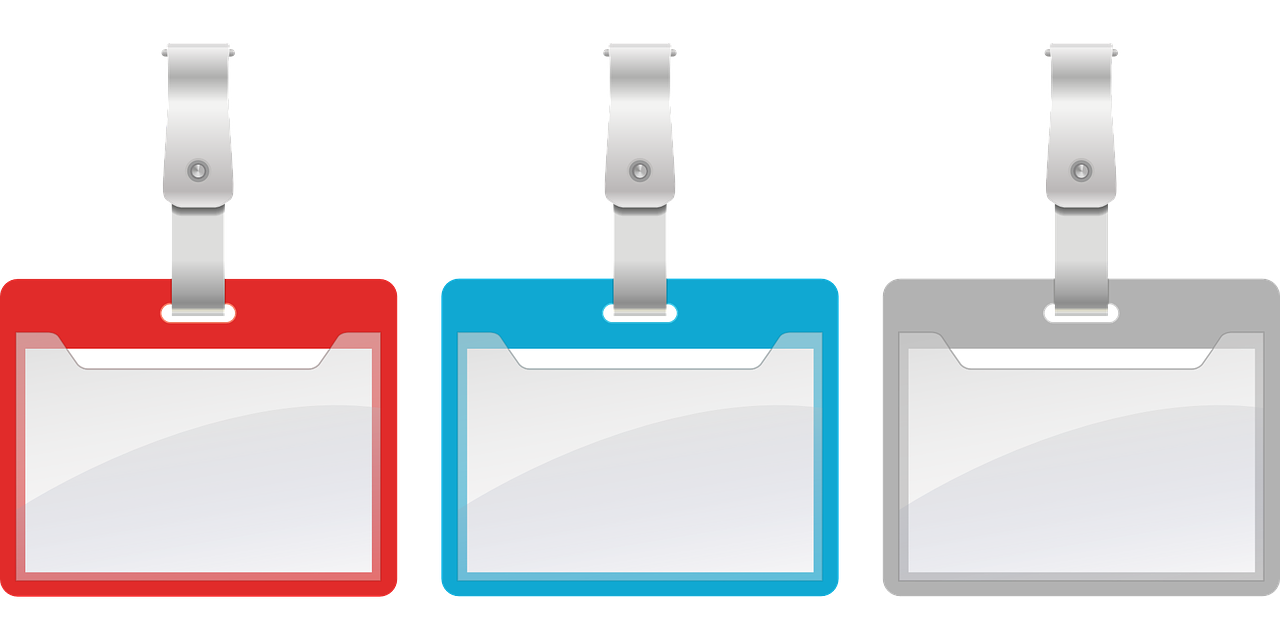 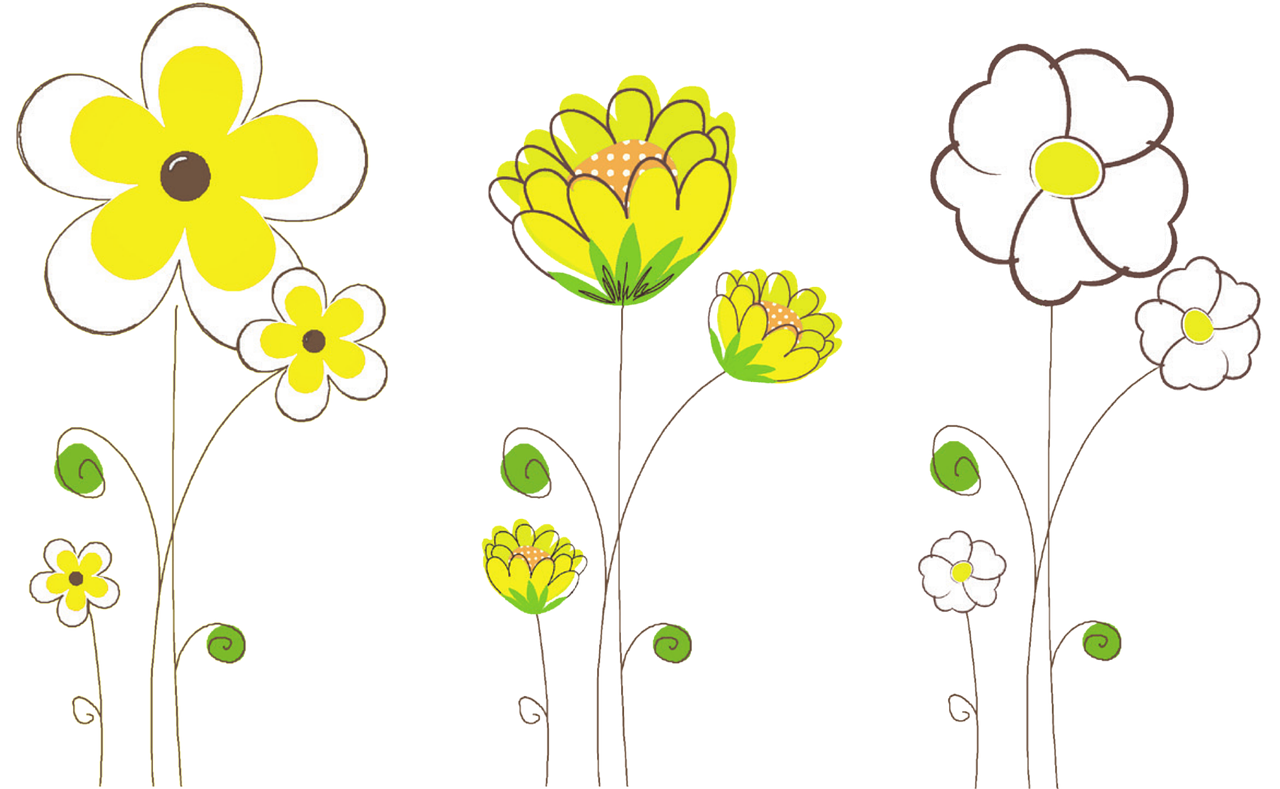 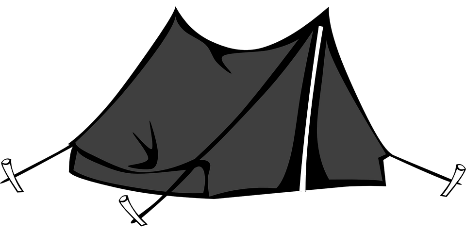 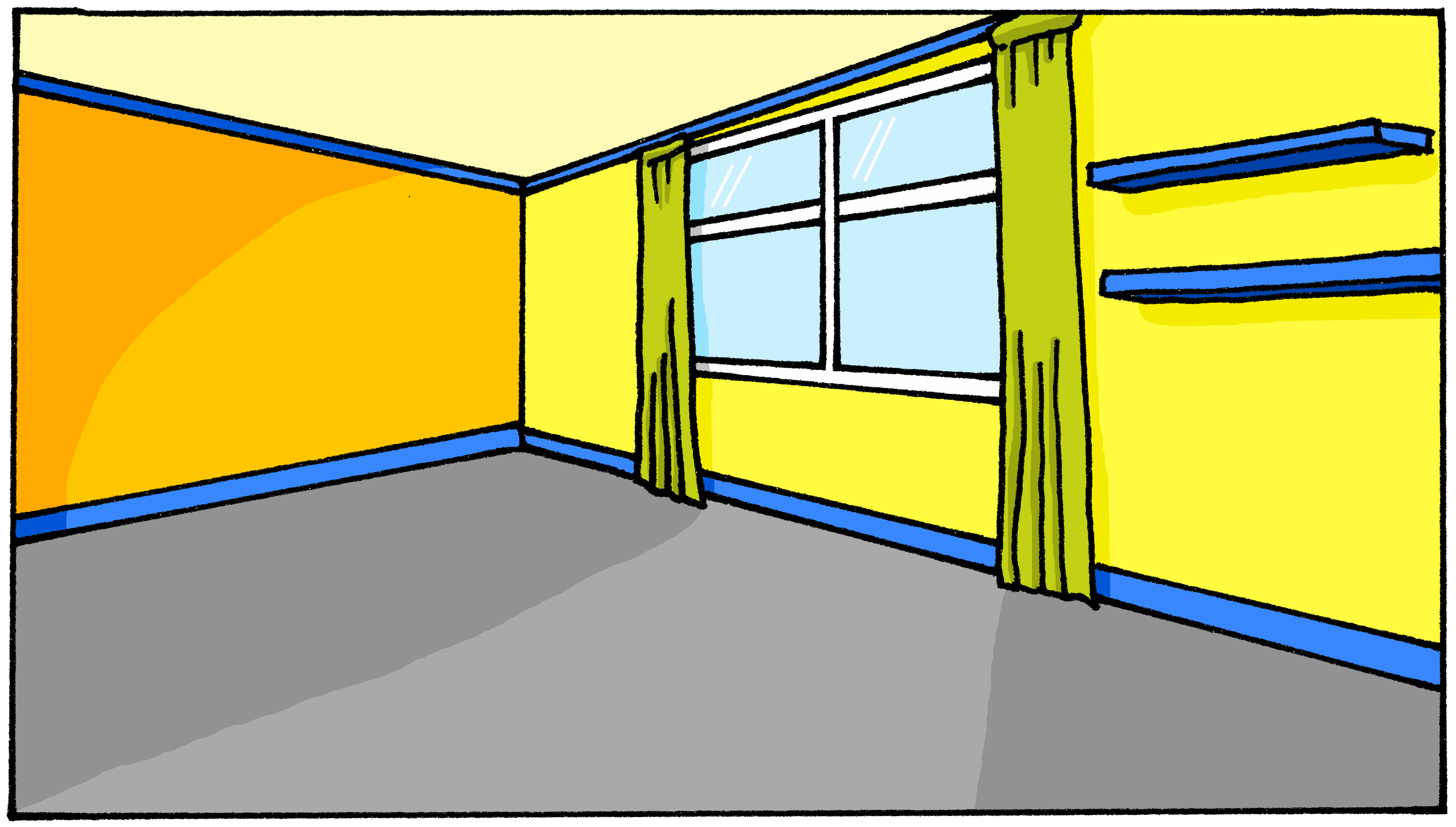 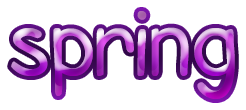 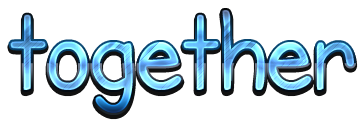 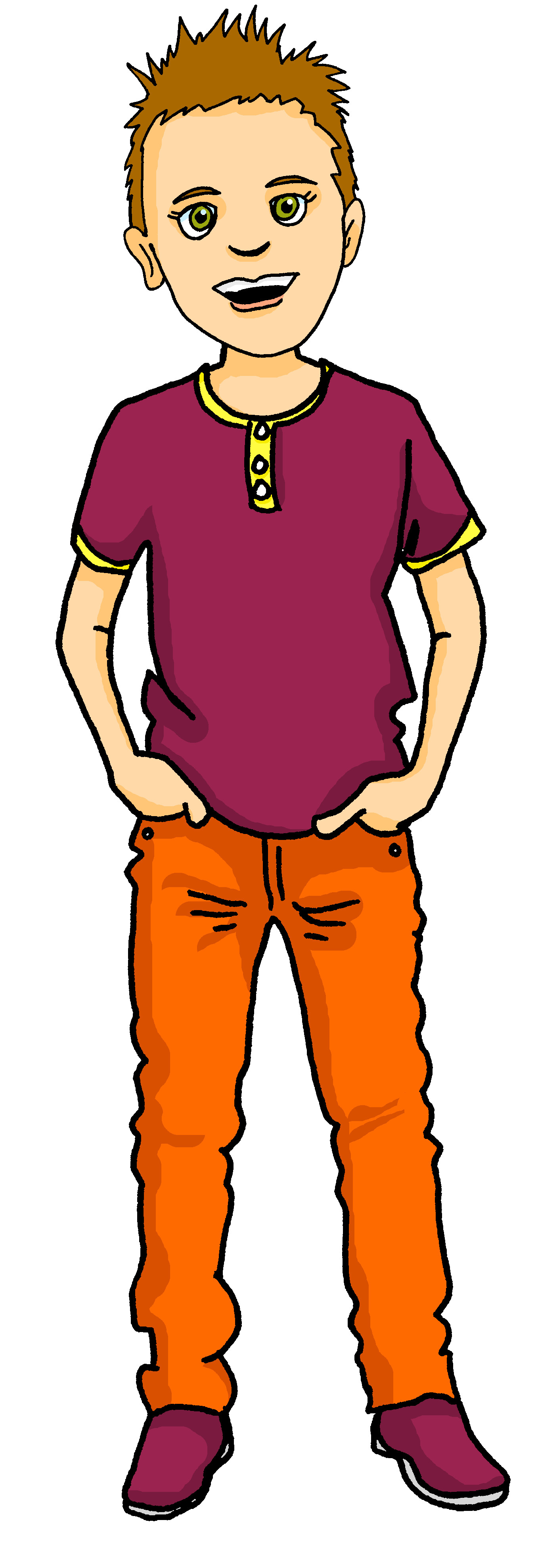 Pierre
temps
enfant
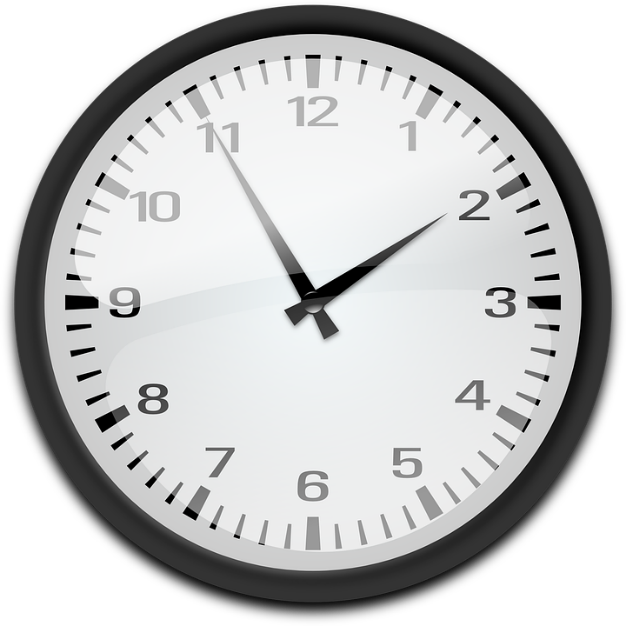 Remember! [en/an] sounds the same as [em/am] and [on] the same as [om].
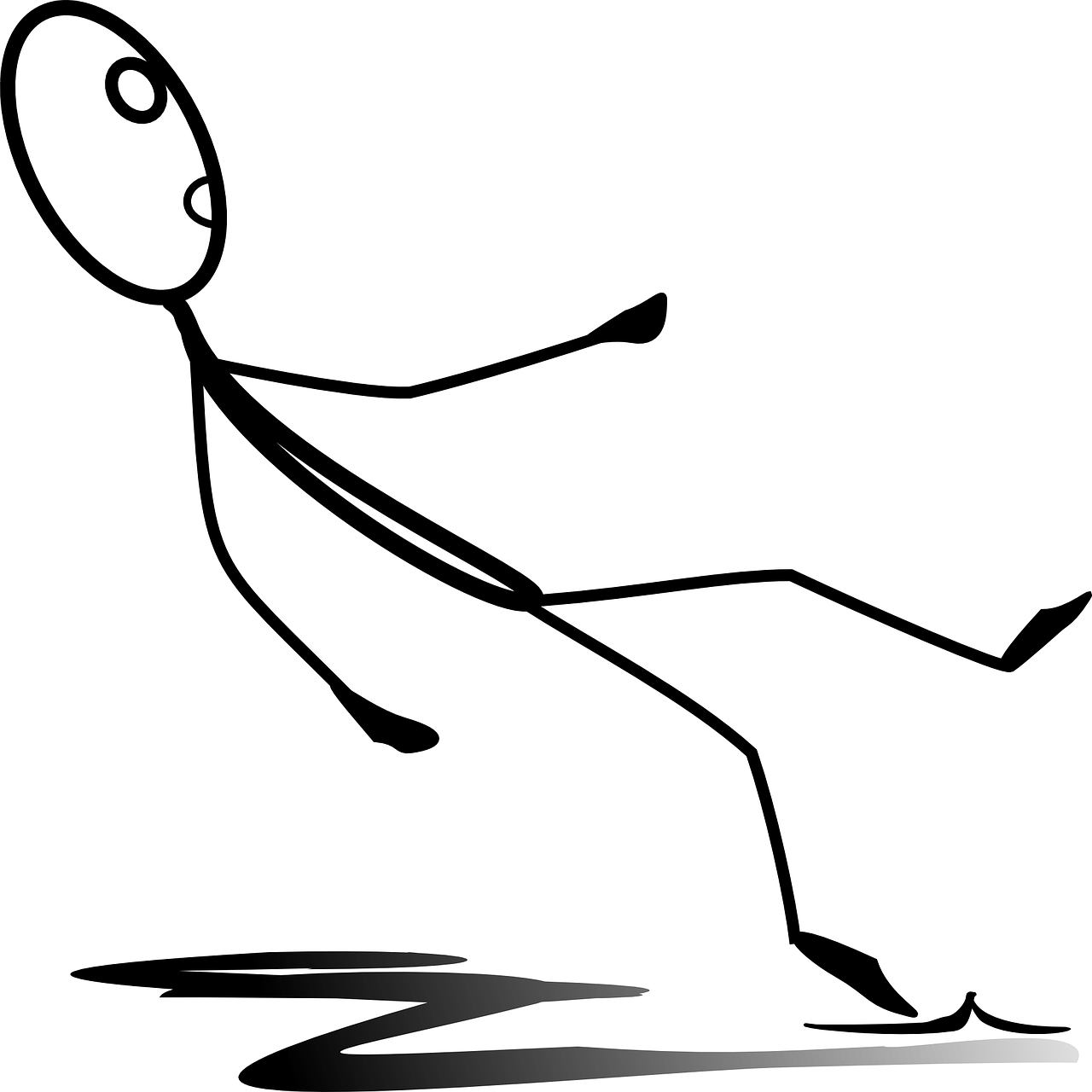 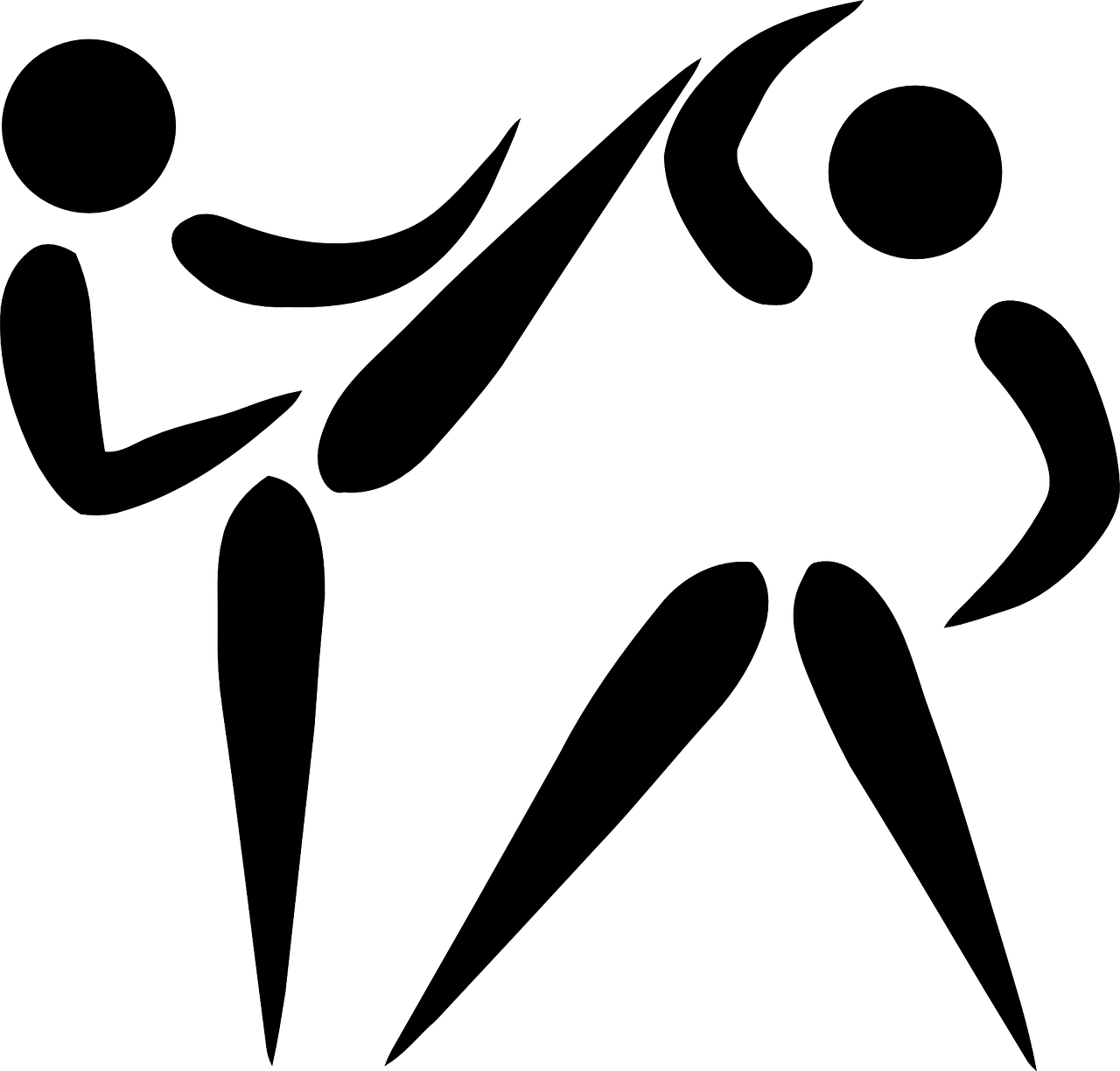 nom
Non !
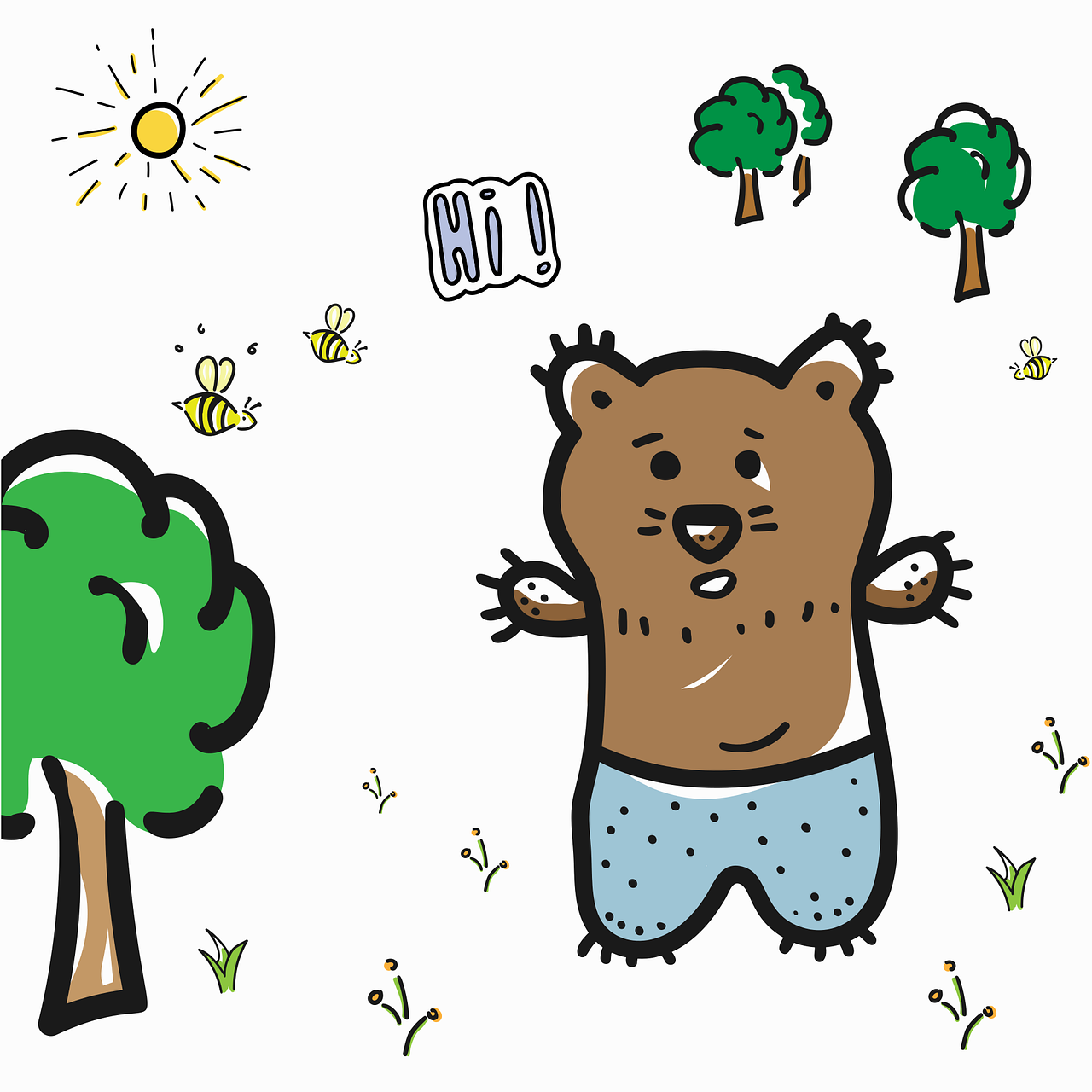 amusant
univers
utiliser
Salut !
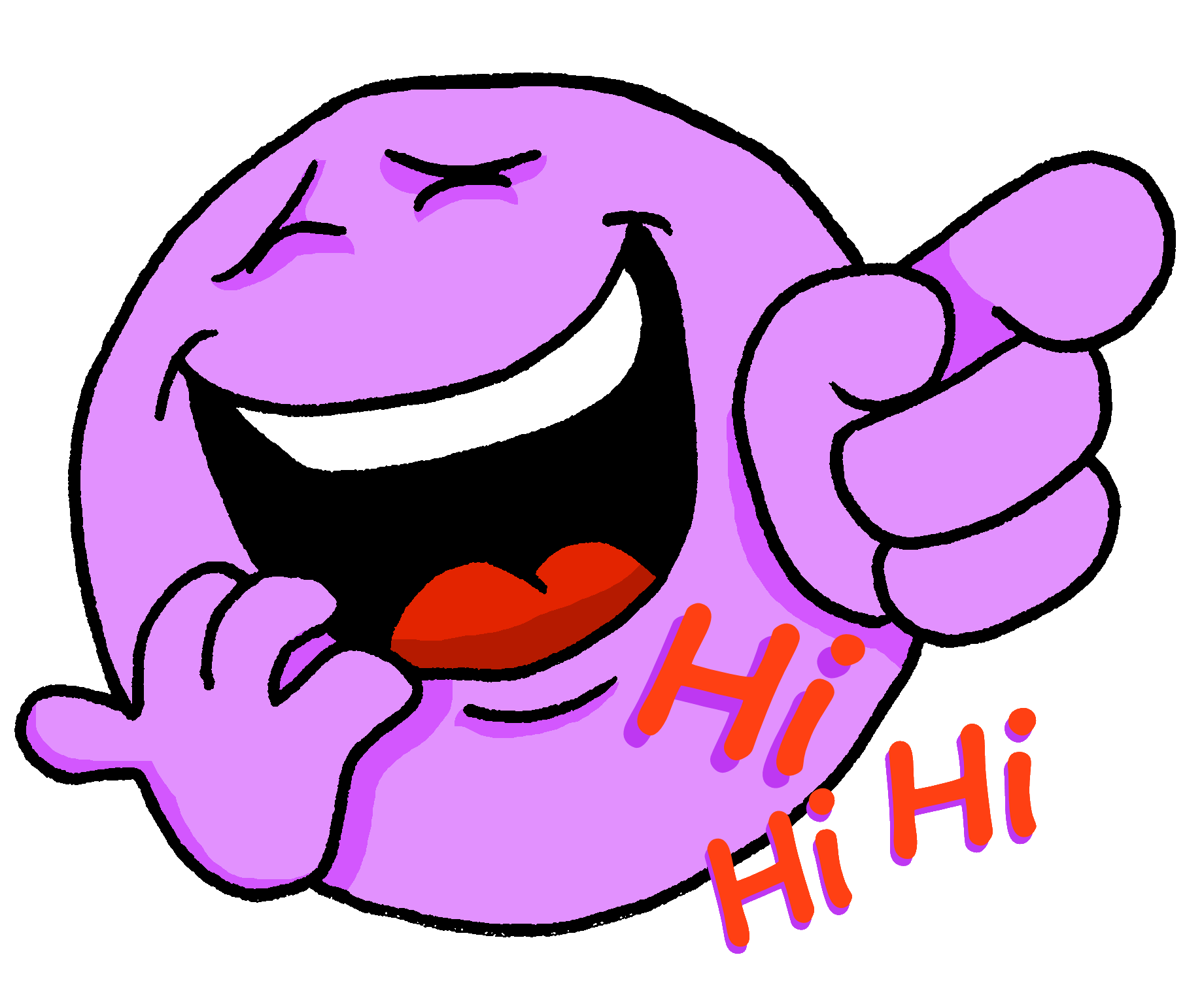 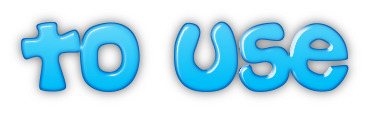 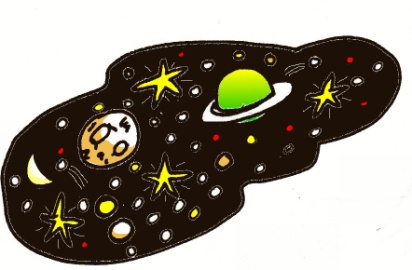 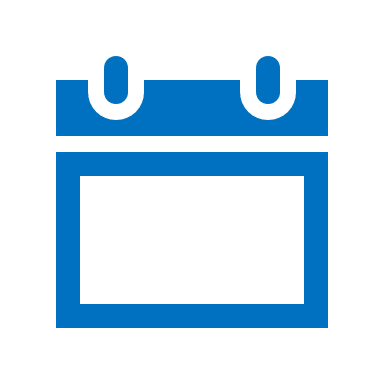 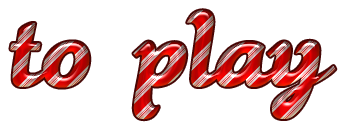 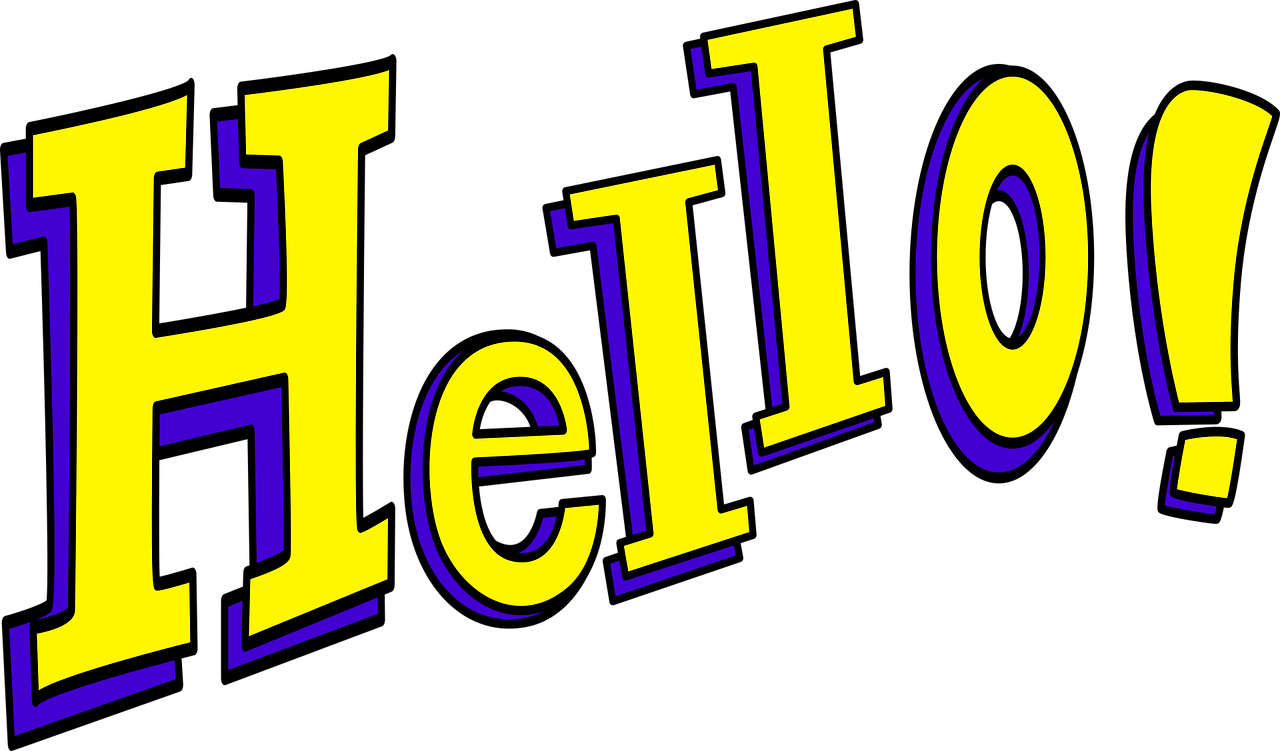 Mon
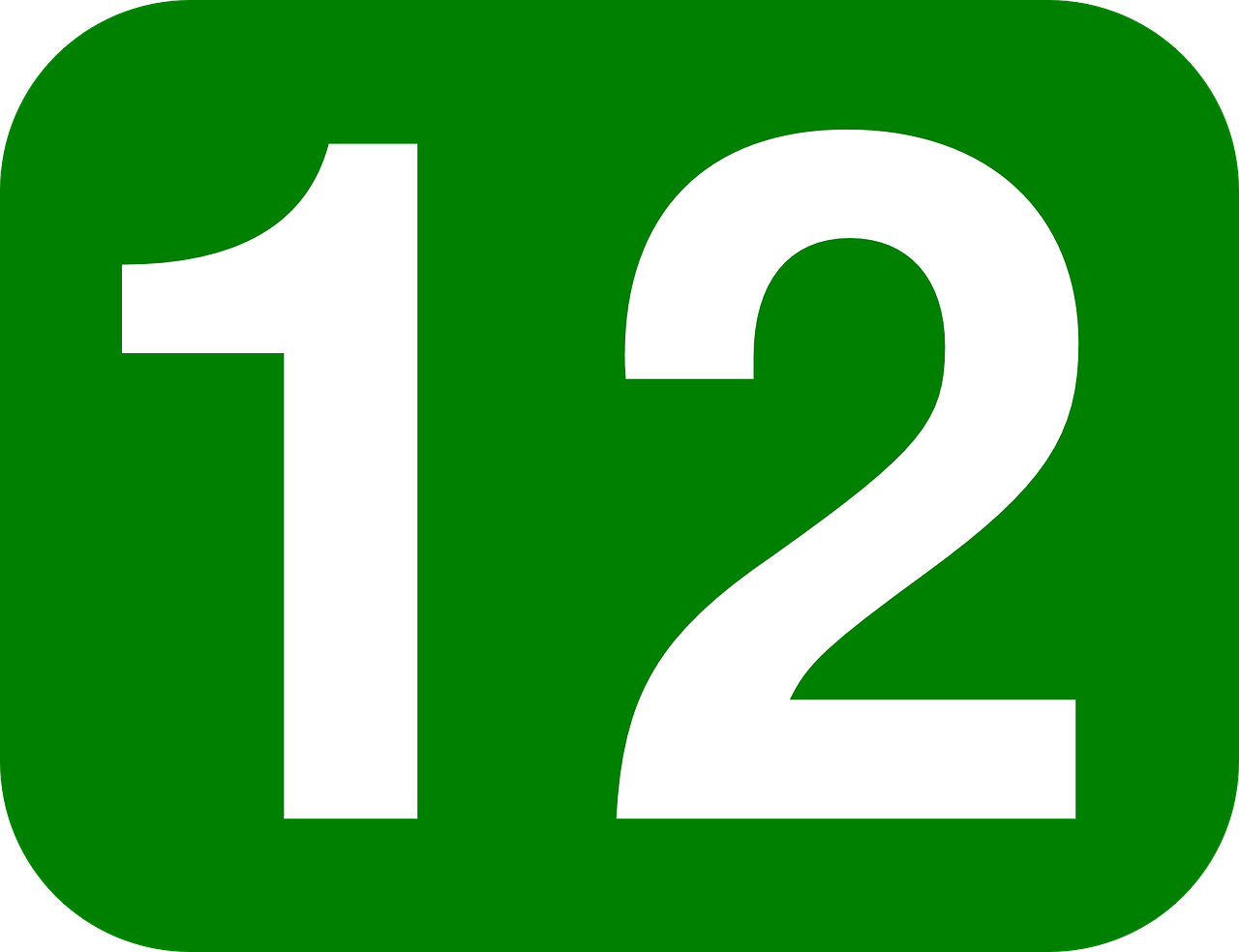 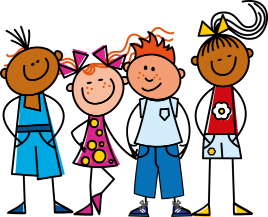 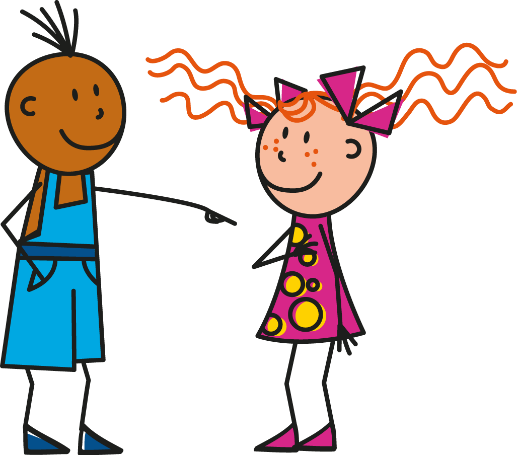 jour
nous
douze
tu
Bonjour !
jouer
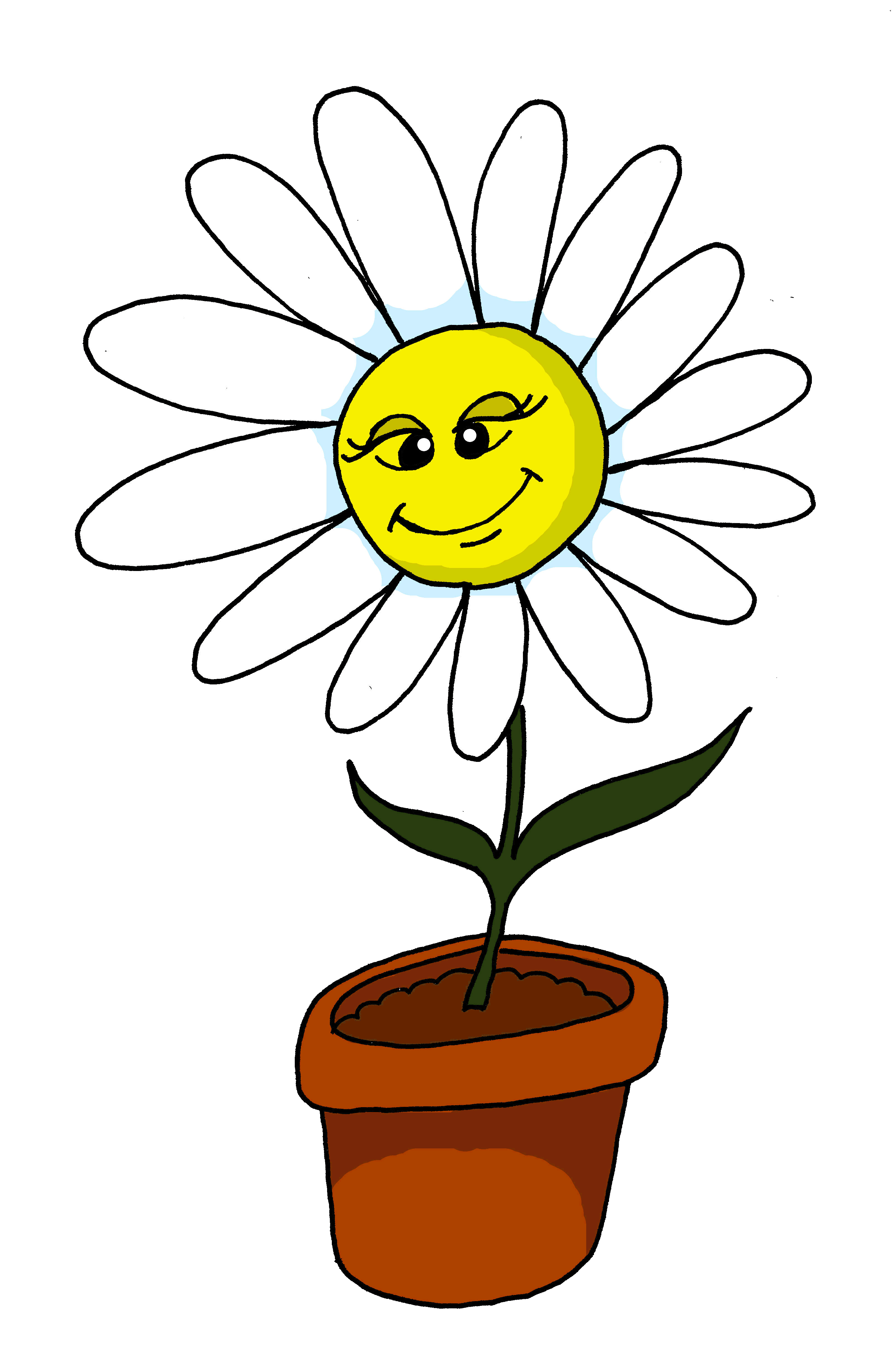 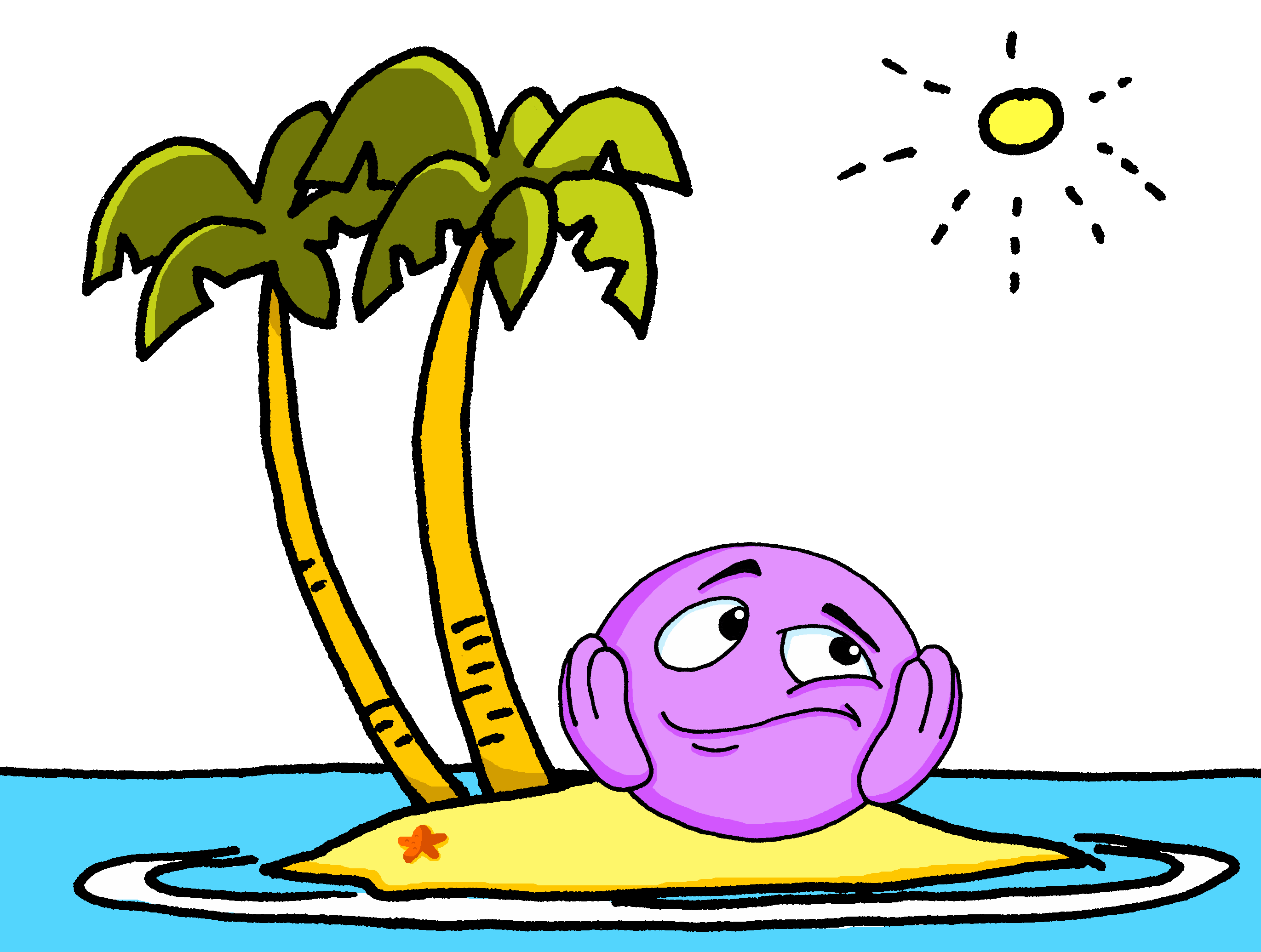 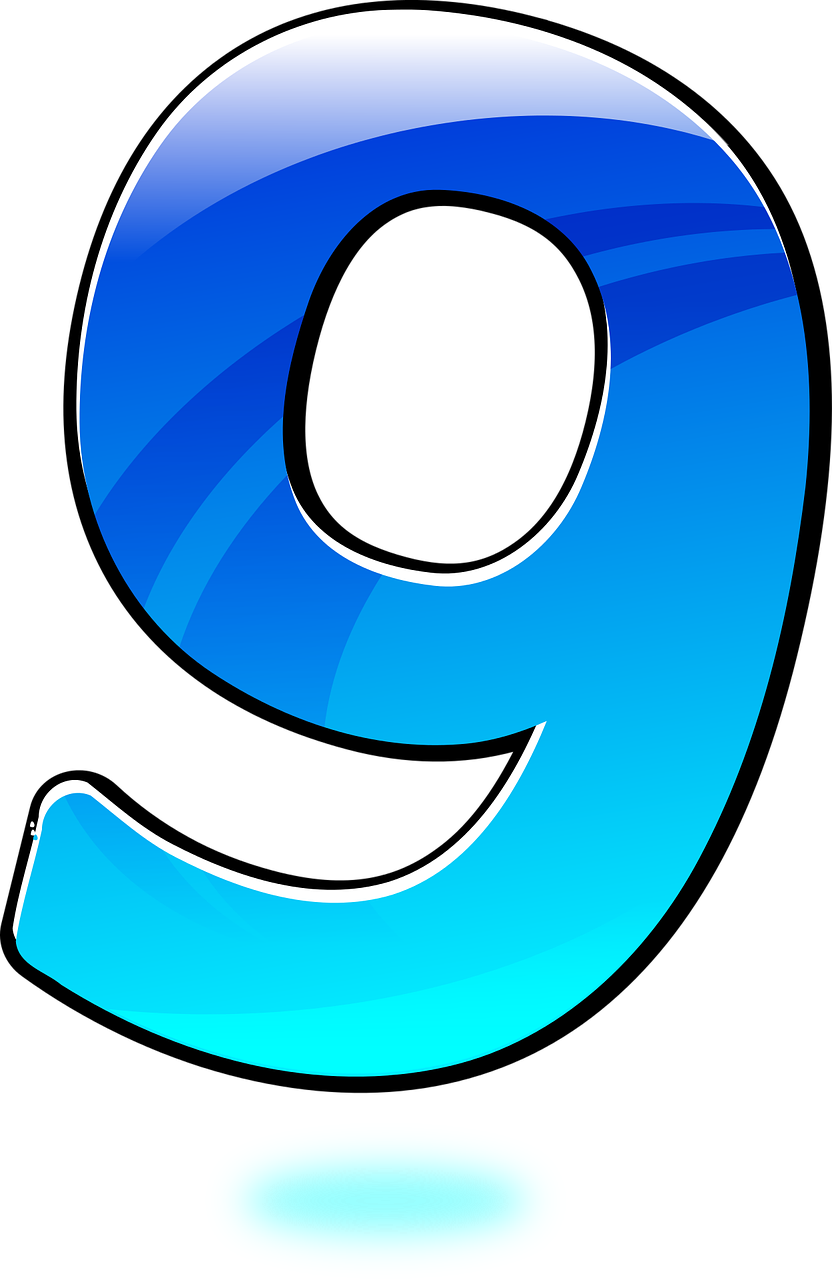 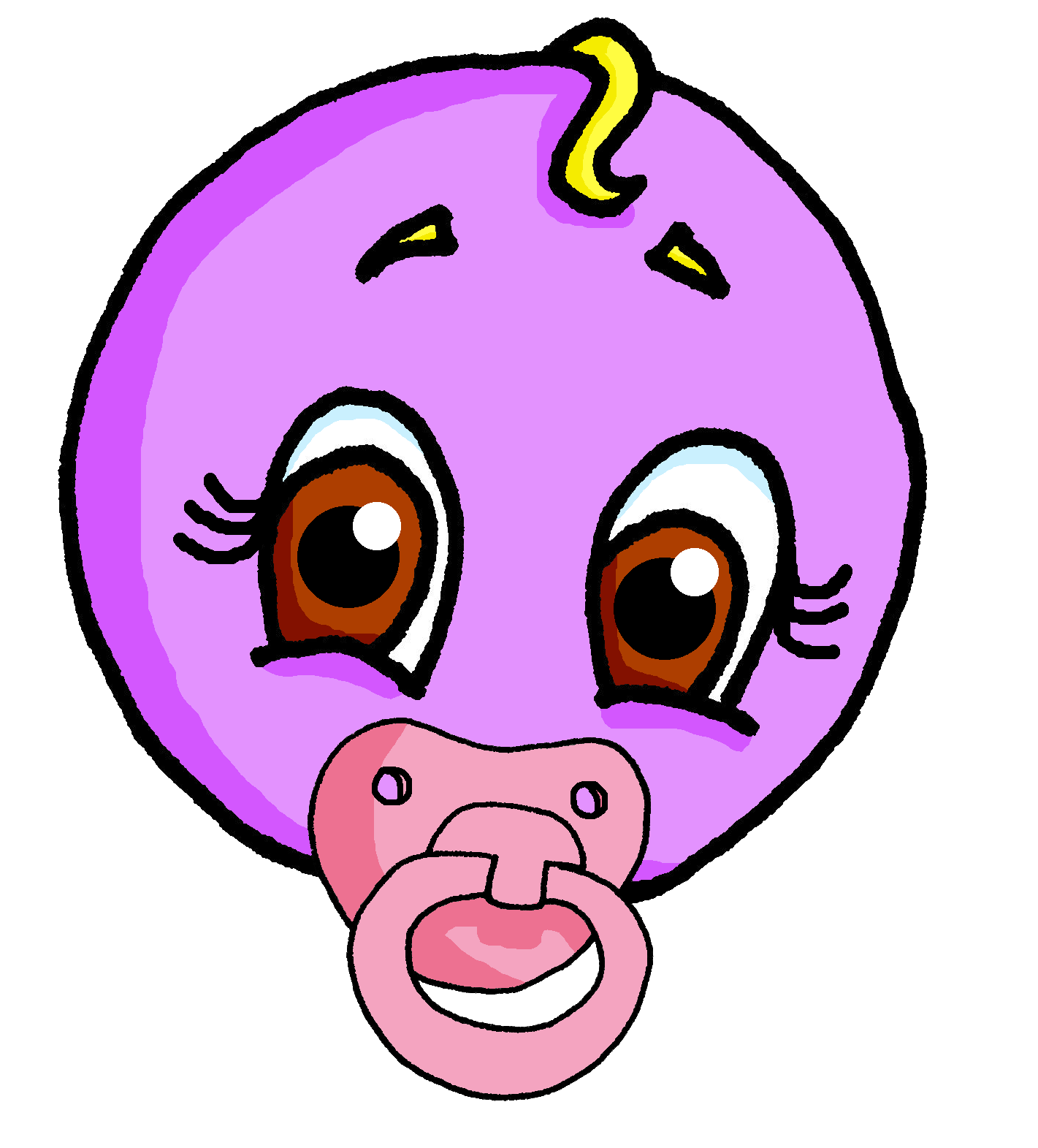 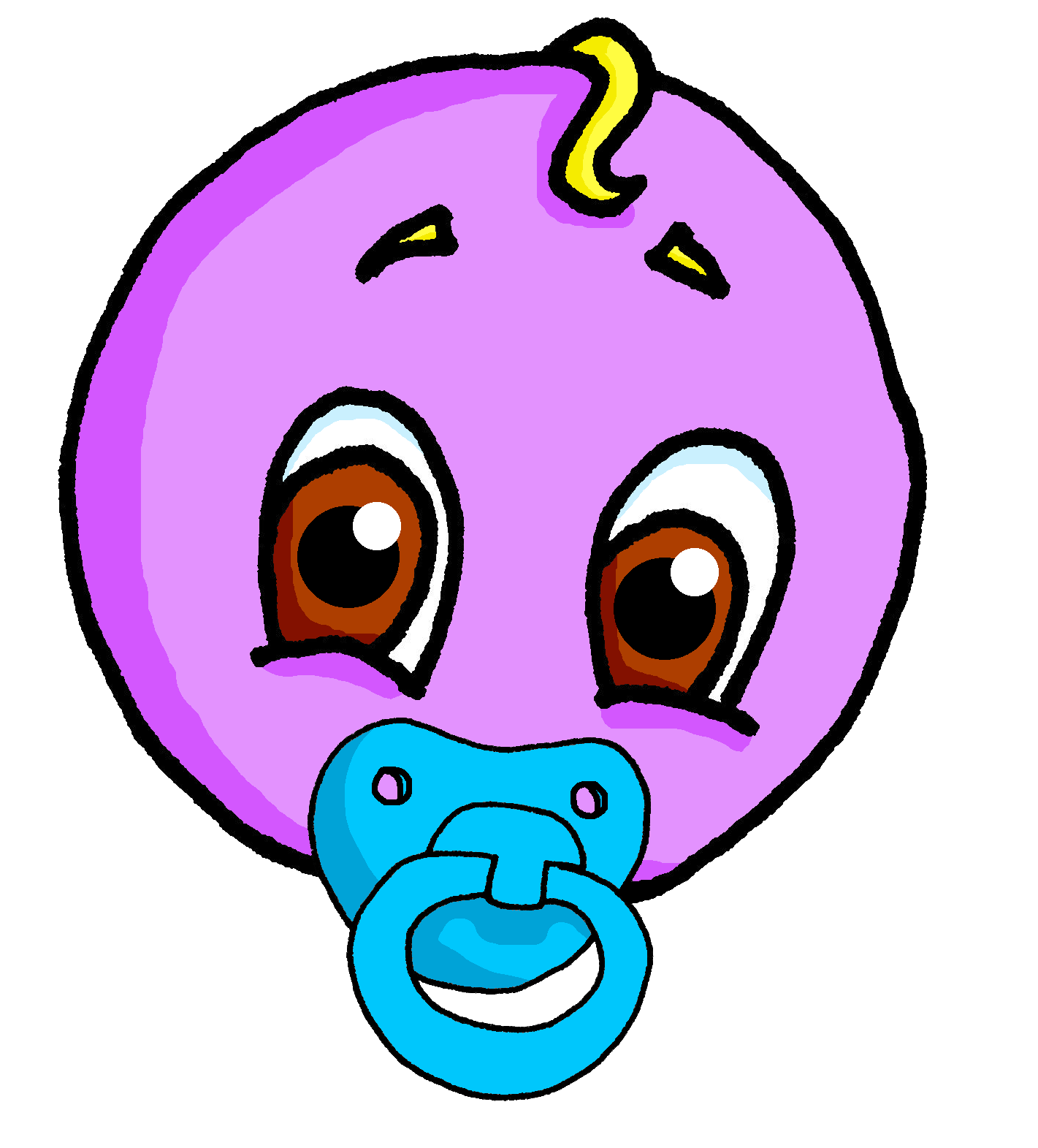 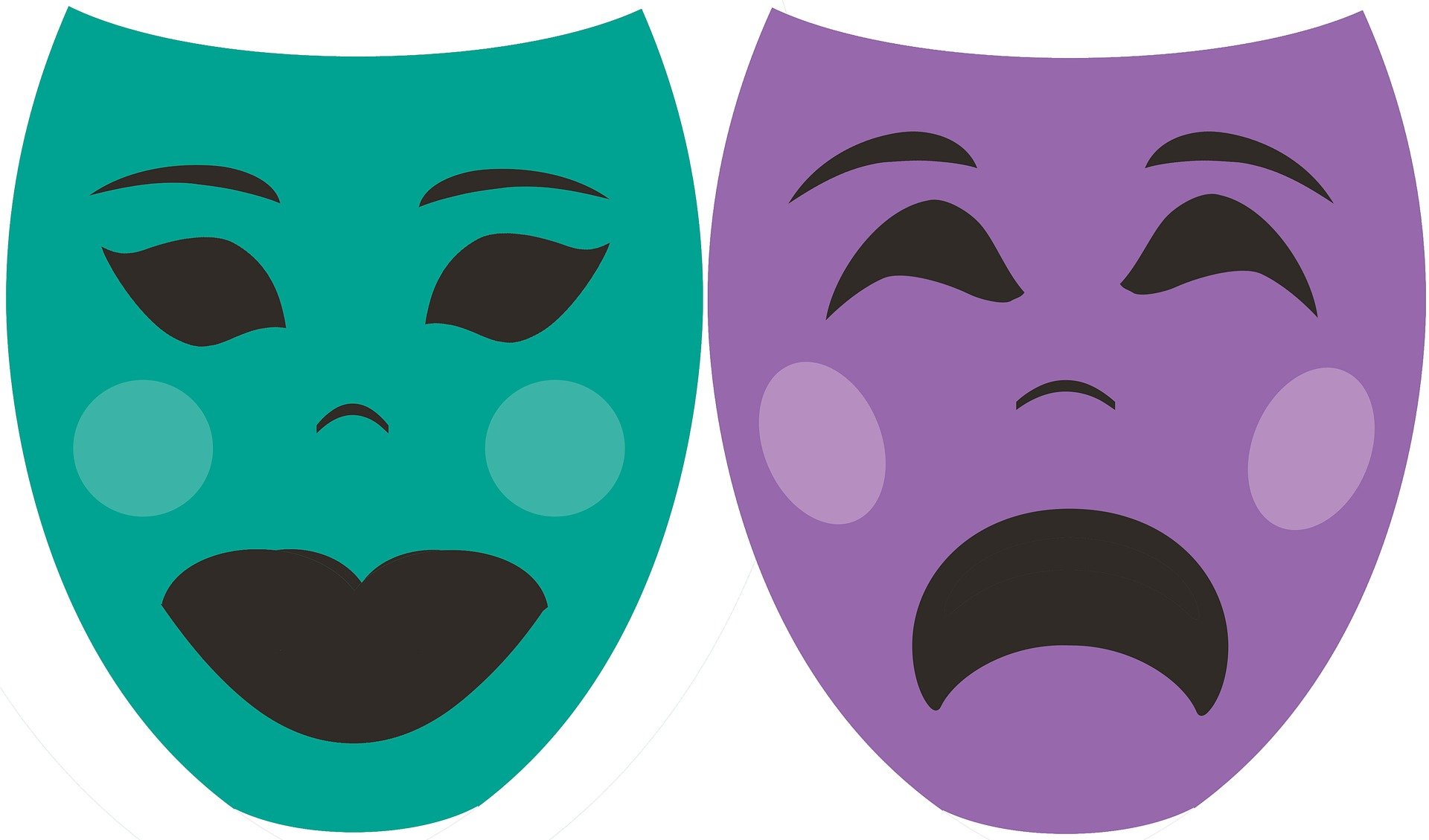 peu
peur
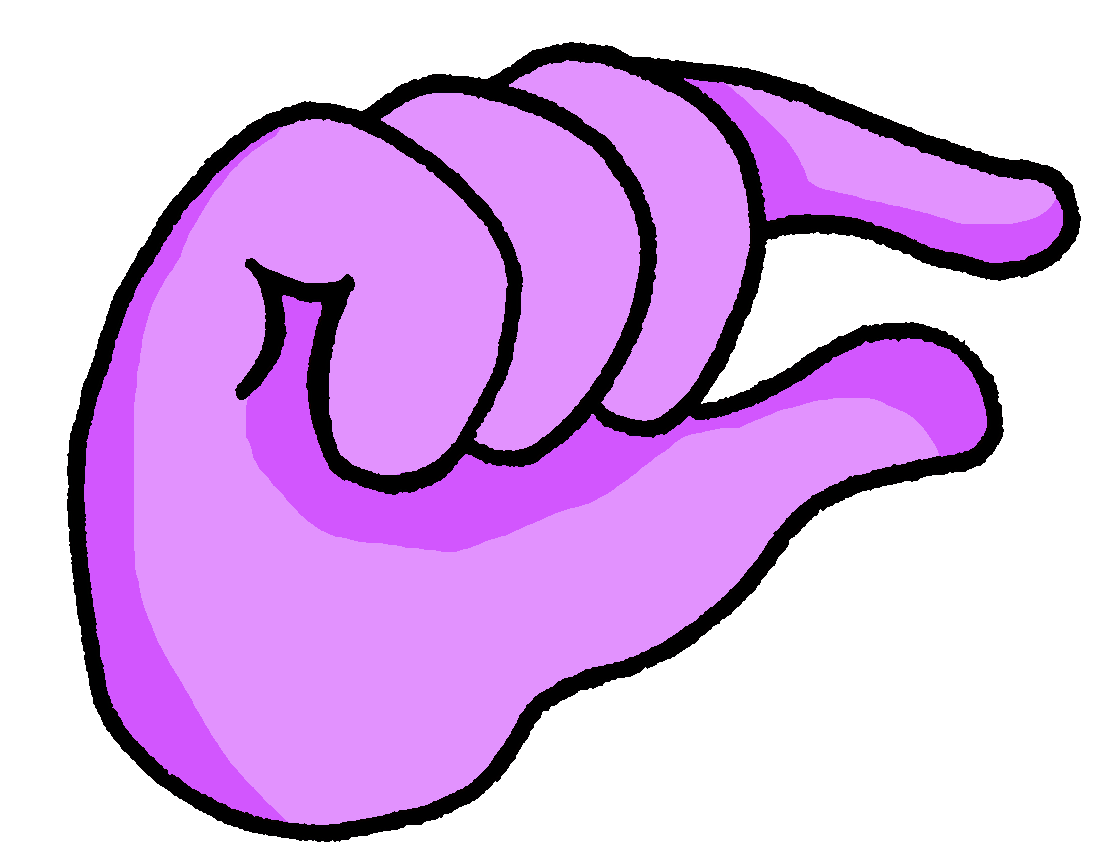 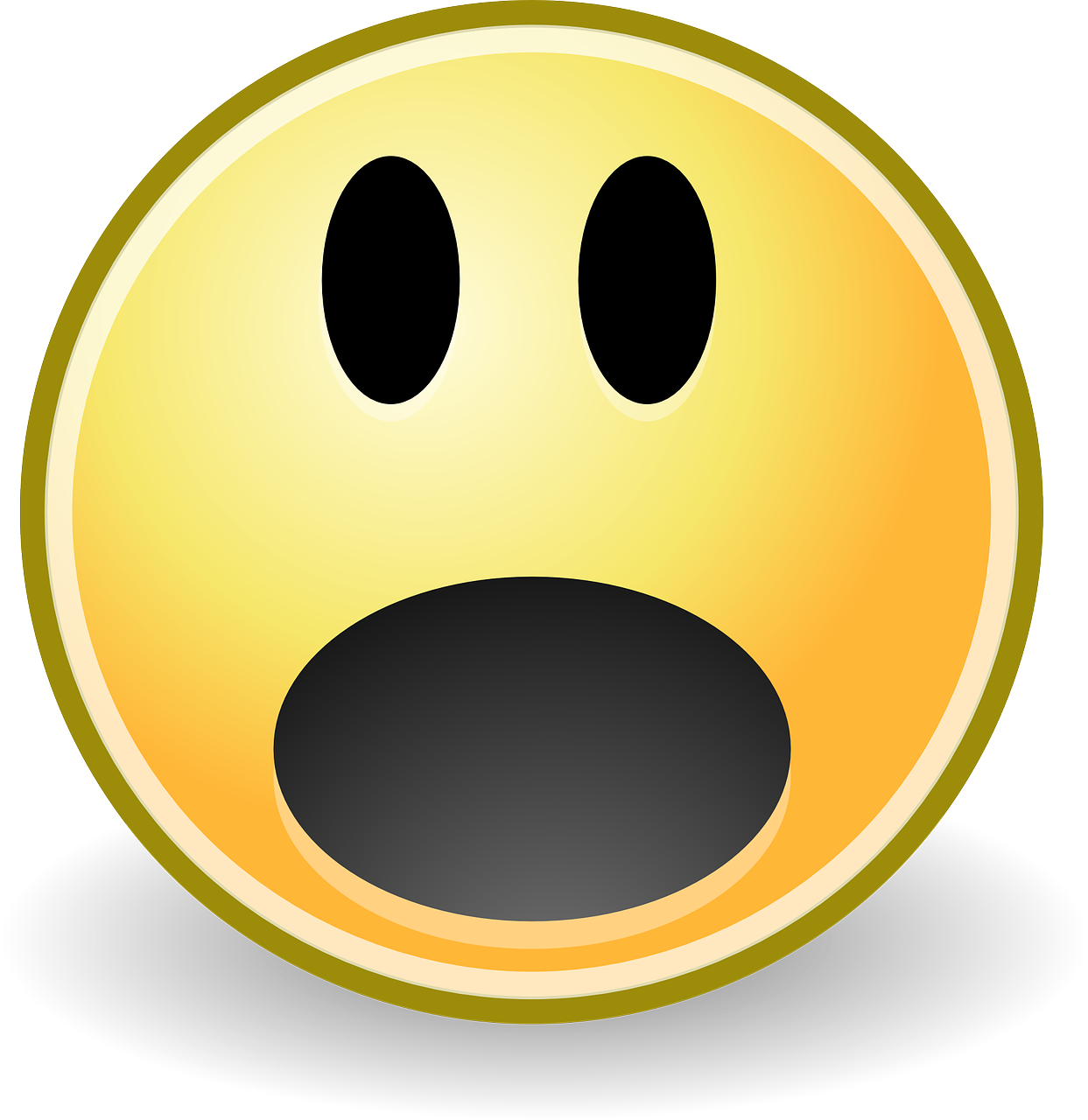 Use plural forms of adjectives to describe more than one noun:
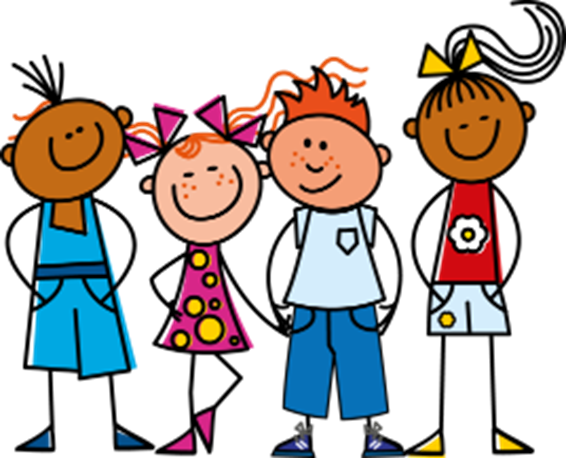 There are three words for my: mon, ma, mes.
Masculine adjectives ending in –eux stay the same in plural:
nous ➜  we
Add quand to ask when:
il est
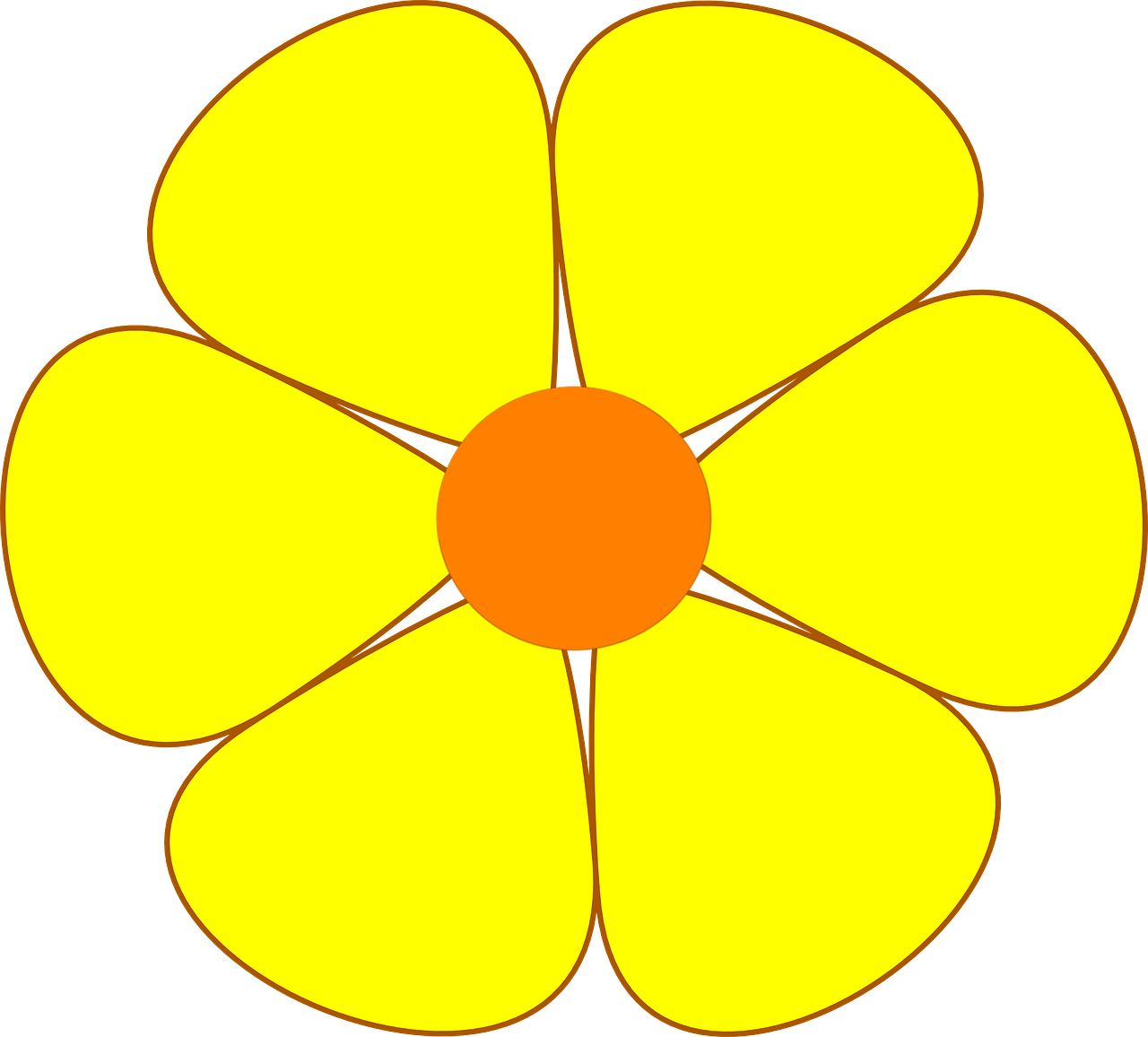 Ton anniversaire, c’est quand ?
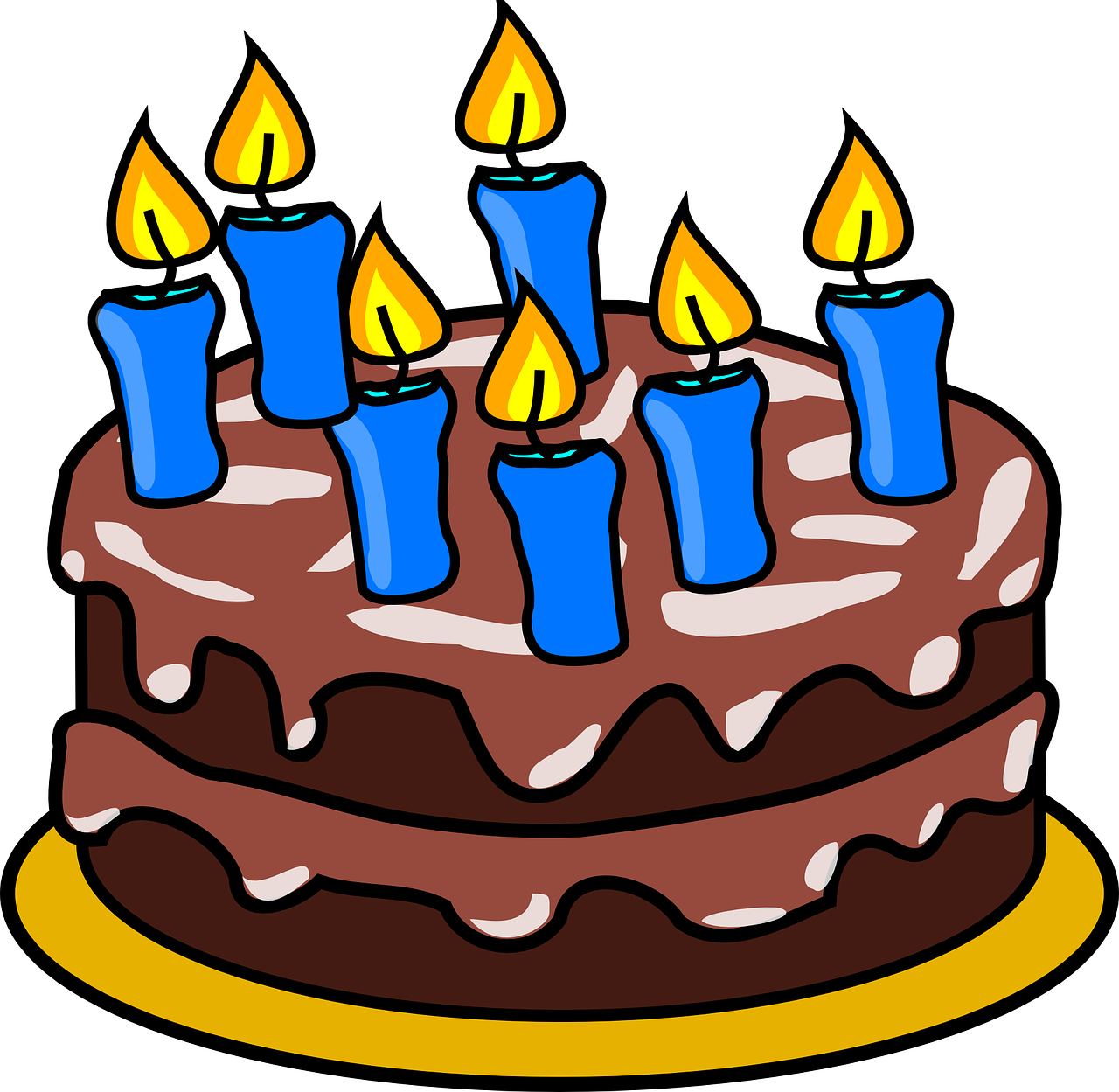 tu es
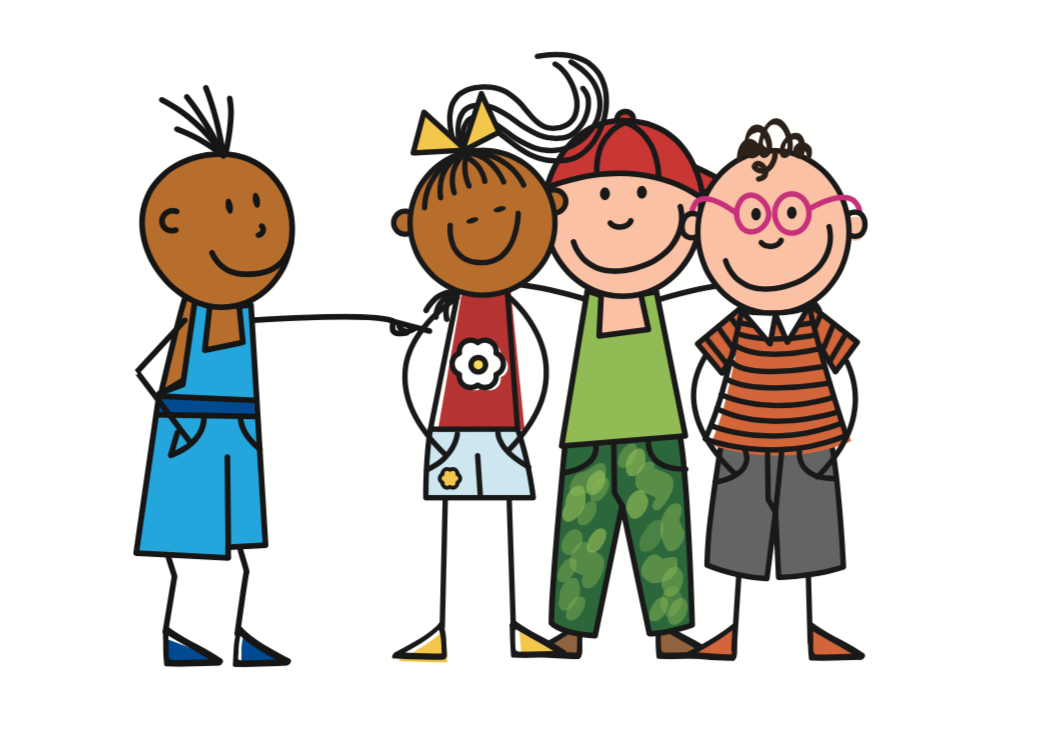 They agree with the gender of the possession:
elle est
vous ➜ you (pl)
Il sont contents.
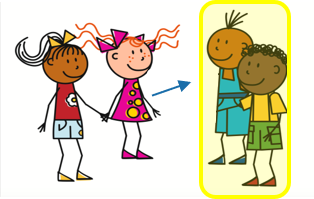 you are
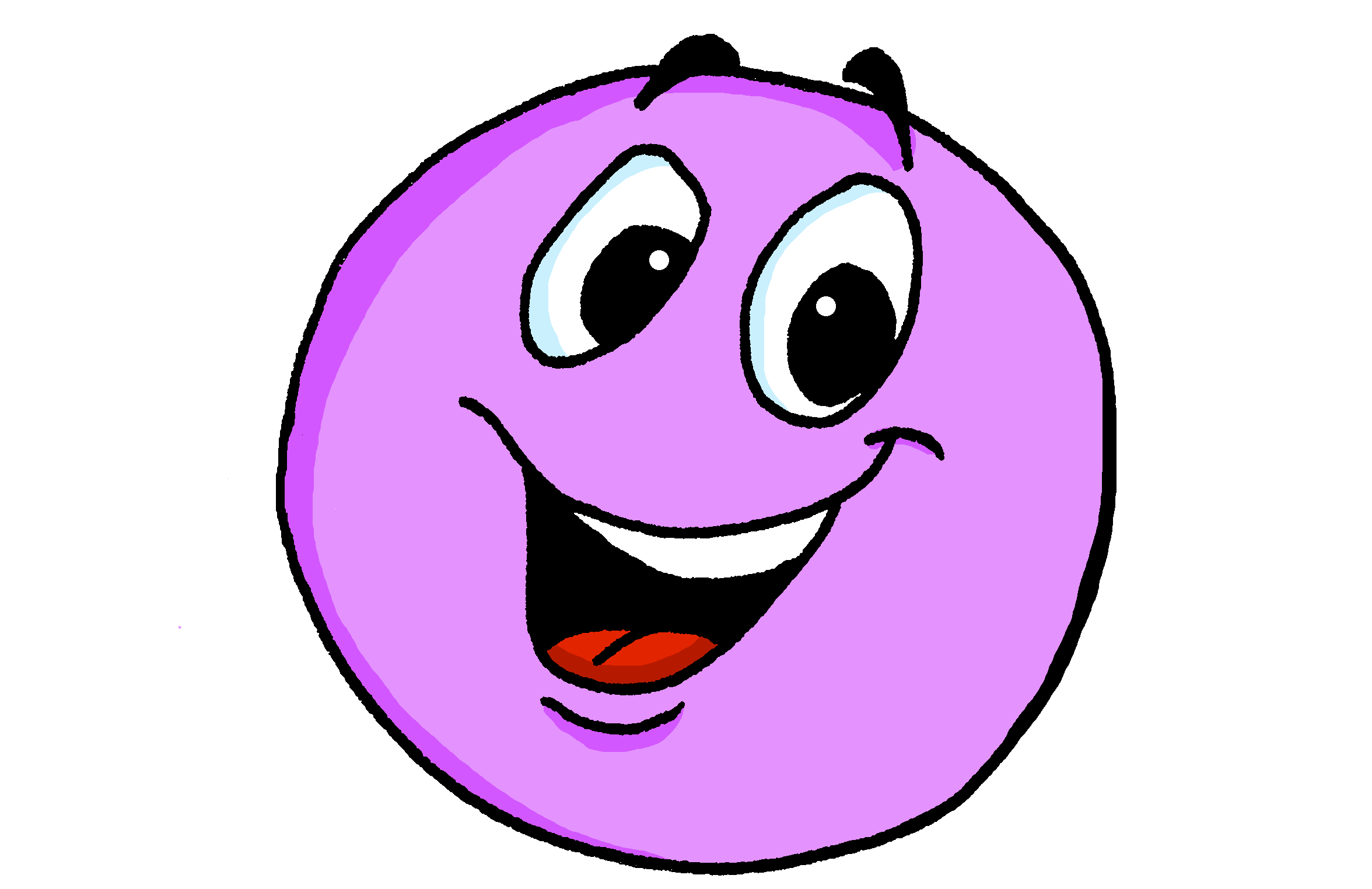 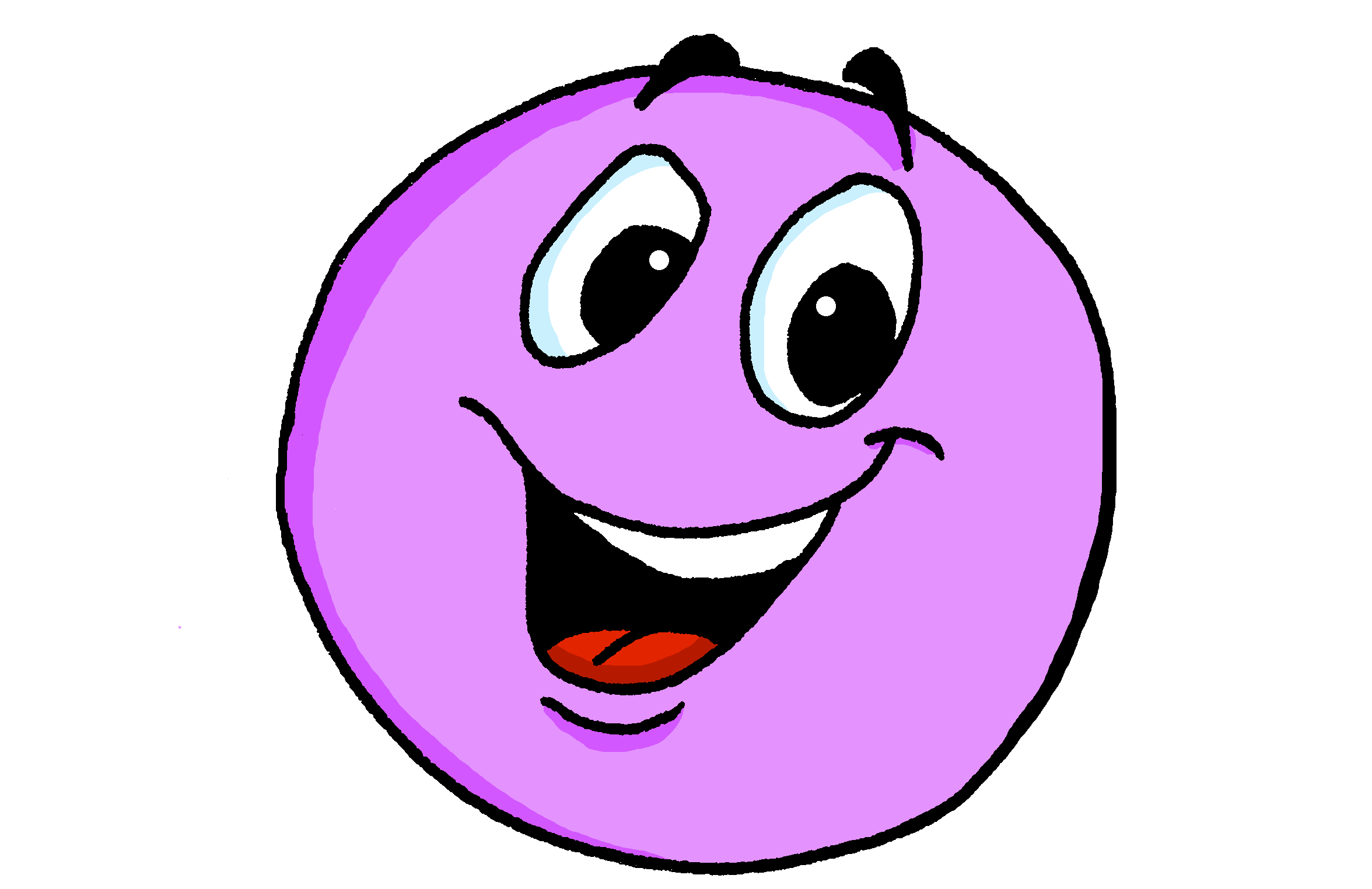 s/he is
When is your birthday?
Ils sont heureux.
They (m, m/f) are pleased.
nous sommes
my problem
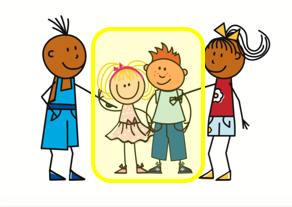 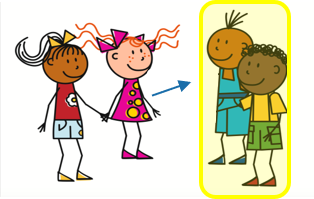 mon problème
Add quel, quelle to ask which:
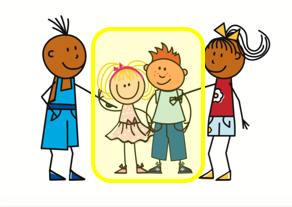 They (m, m/f) are happy.
ils ➜ they
je suis
être
my solution
ma   solution
Elles sont contentes.
I am
we are
Feminine adjective forms ending in –euse add –s:
Nous sommes quel jour ?
ils, elles sont
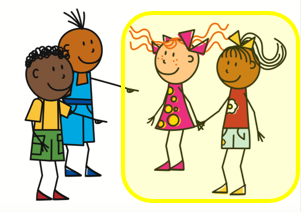 my problems
vous êtes
mes problèmes
➜
elles ➜ they
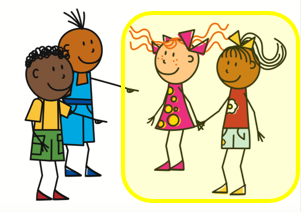 They (f) are pleased.
Which (what) day is it?
my solutions
mes  solutions
Elles sont heureuses.
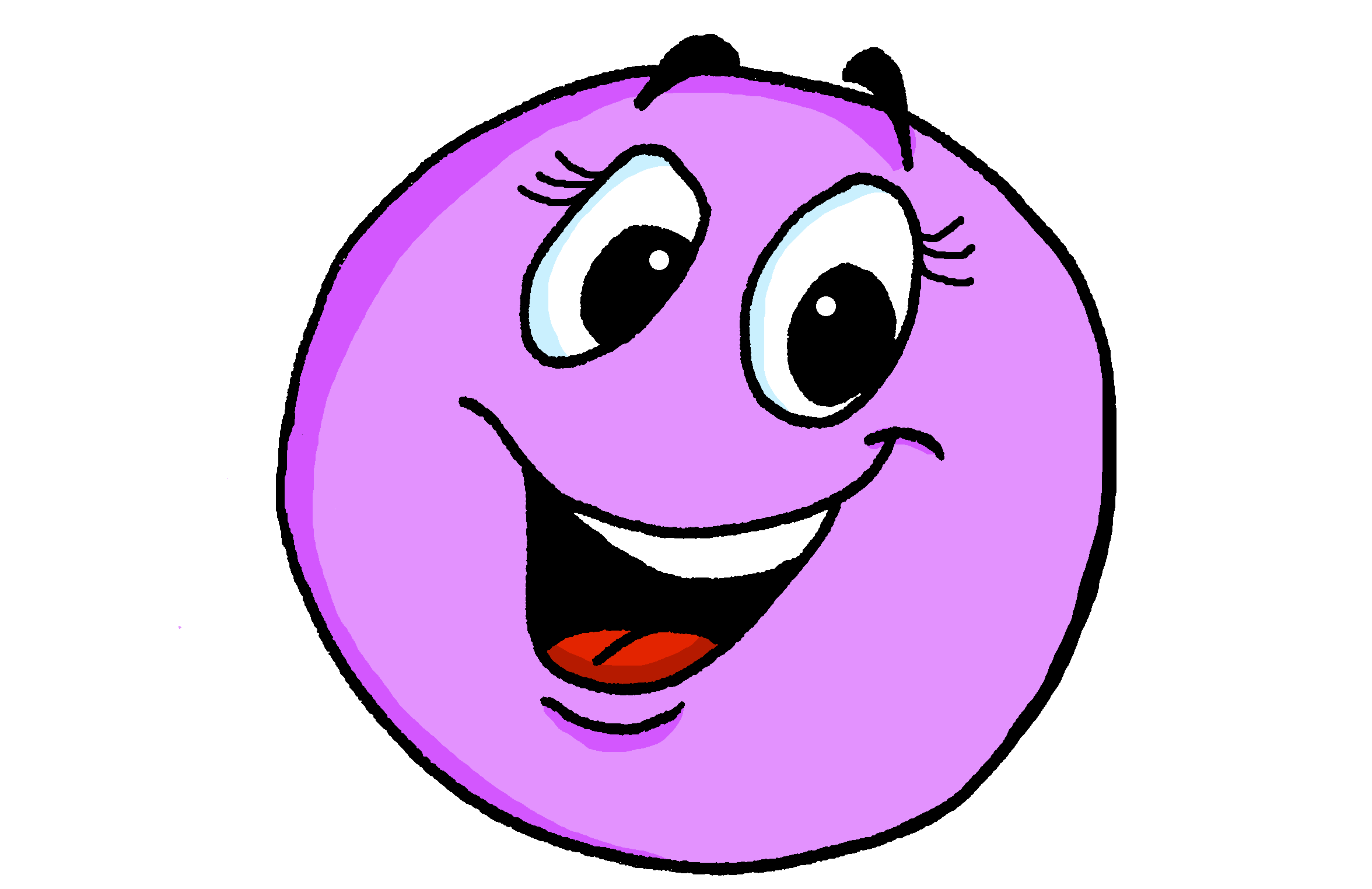 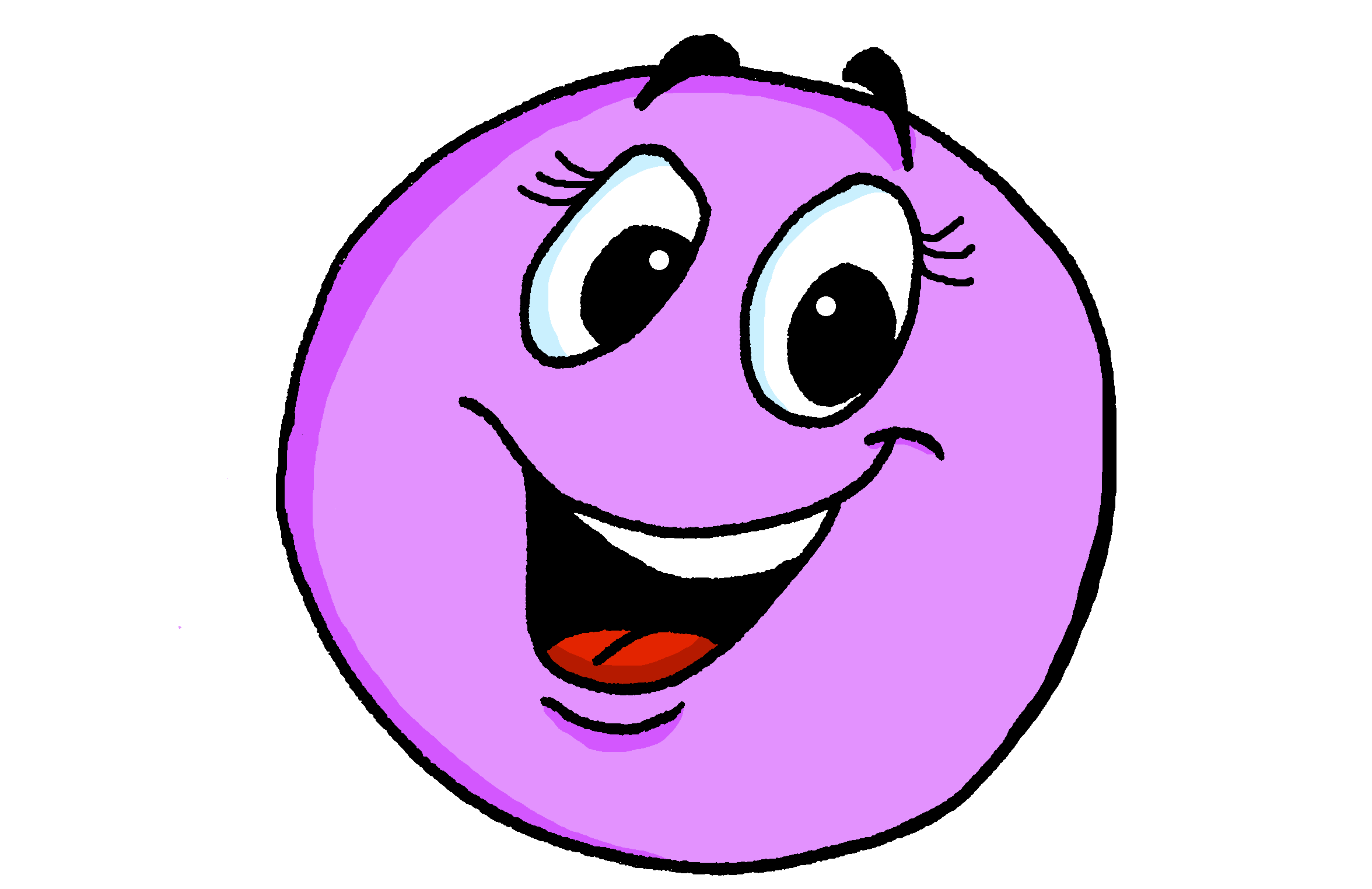 Use ‘ils’ (they) for all masculine nouns. Use ‘elles’ for all feminine nouns.
Nous sommes quelle date ?
you (pl)are
Use mes for m. and f. plural nouns
For feminine plural nouns,  add-s to the feminine form.
They (f) are happy.
they are
Which (what) date is it?
Bleu Knowledge Organiser  - Autumn Term B
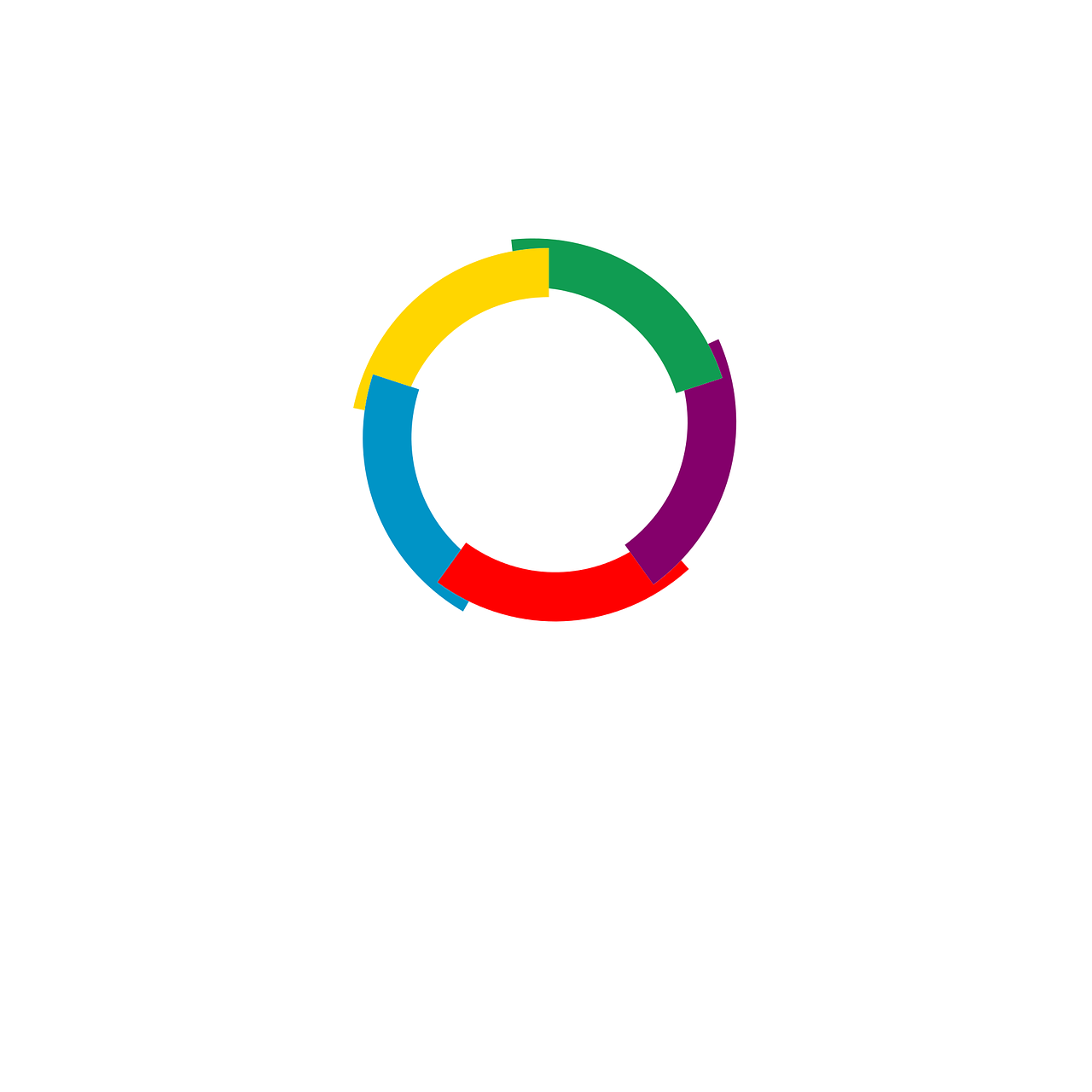 Phonics
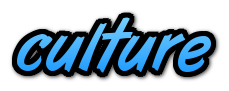 douze
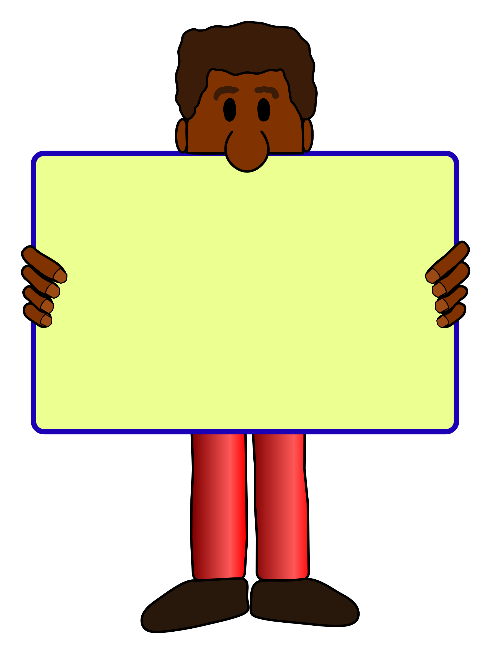 moderne
centre
monde
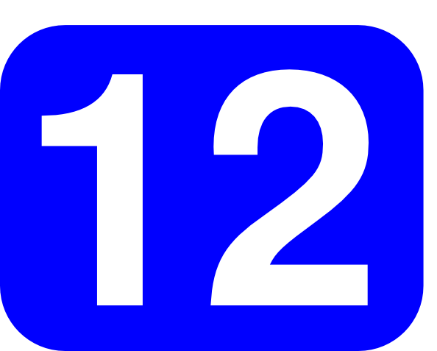 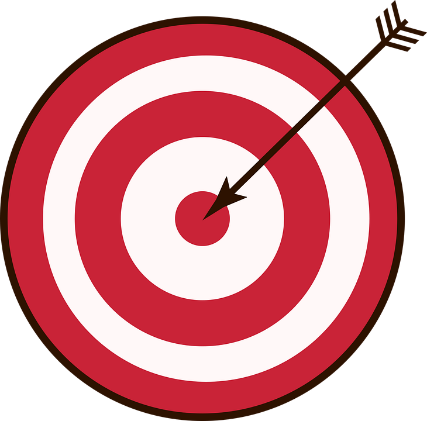 timide
shy
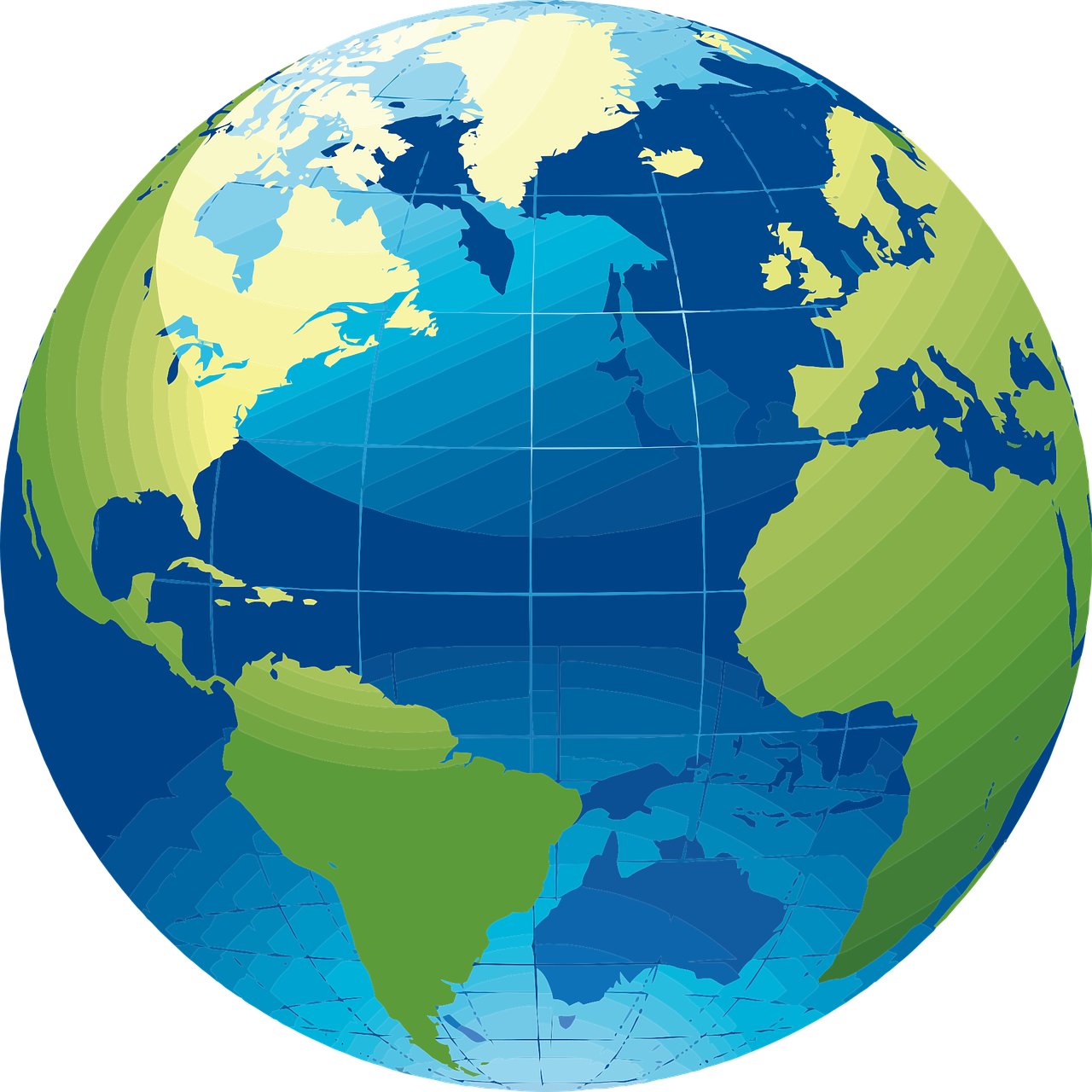 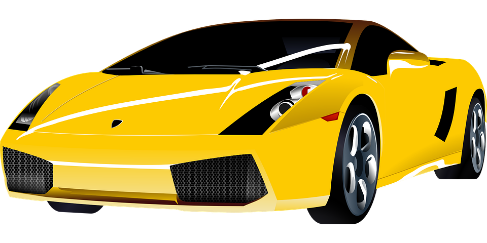 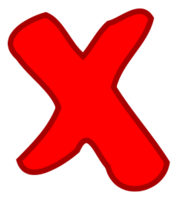 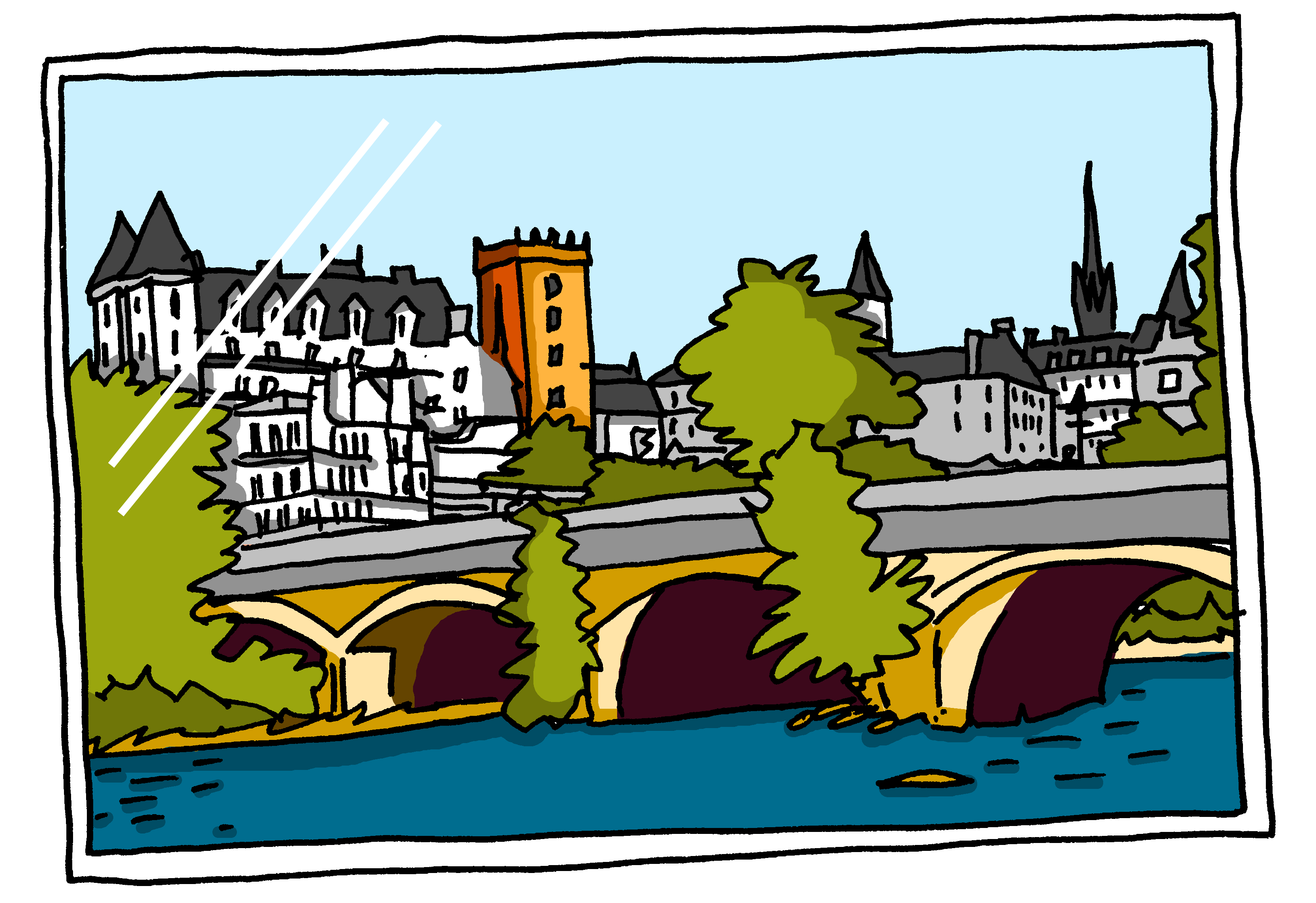 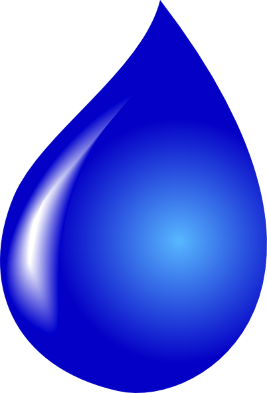 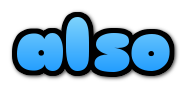 aussi
eau
photo
faux
gauche
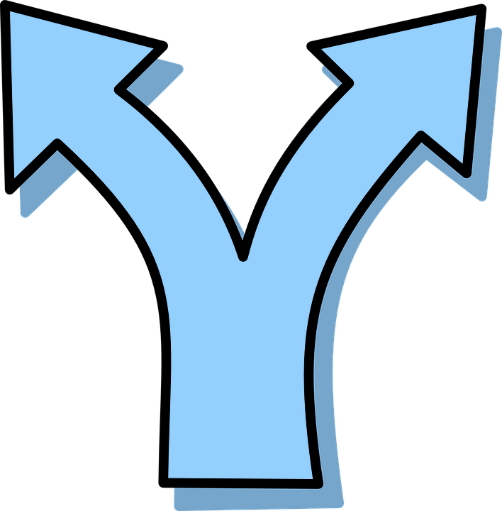 chat
bouche
dimanche
marché
chercher
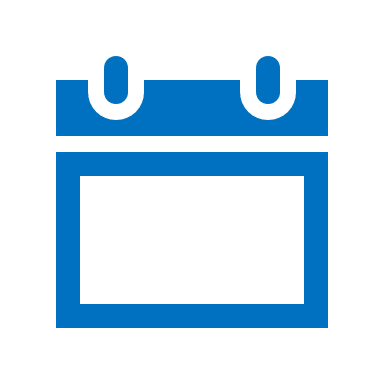 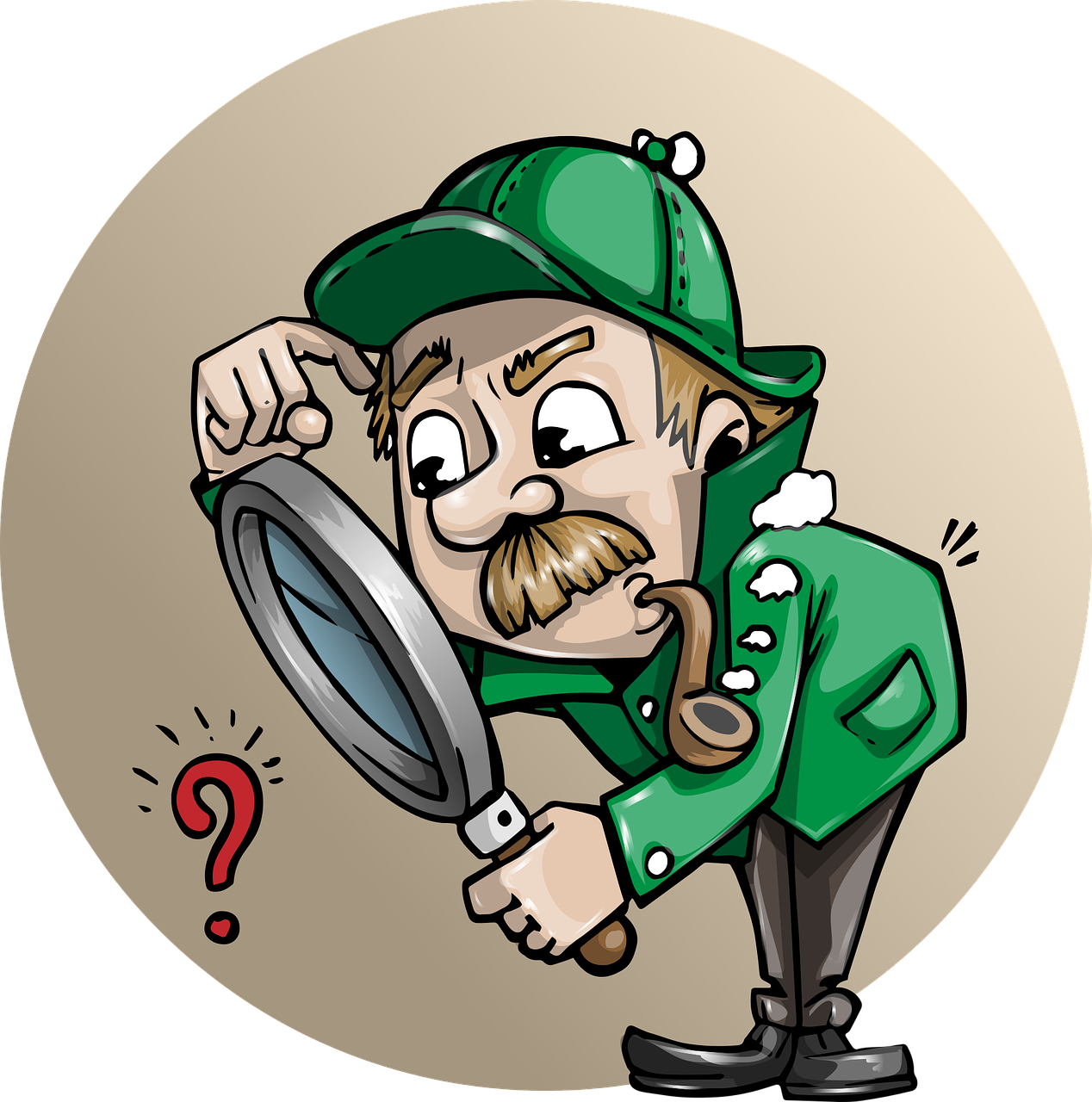 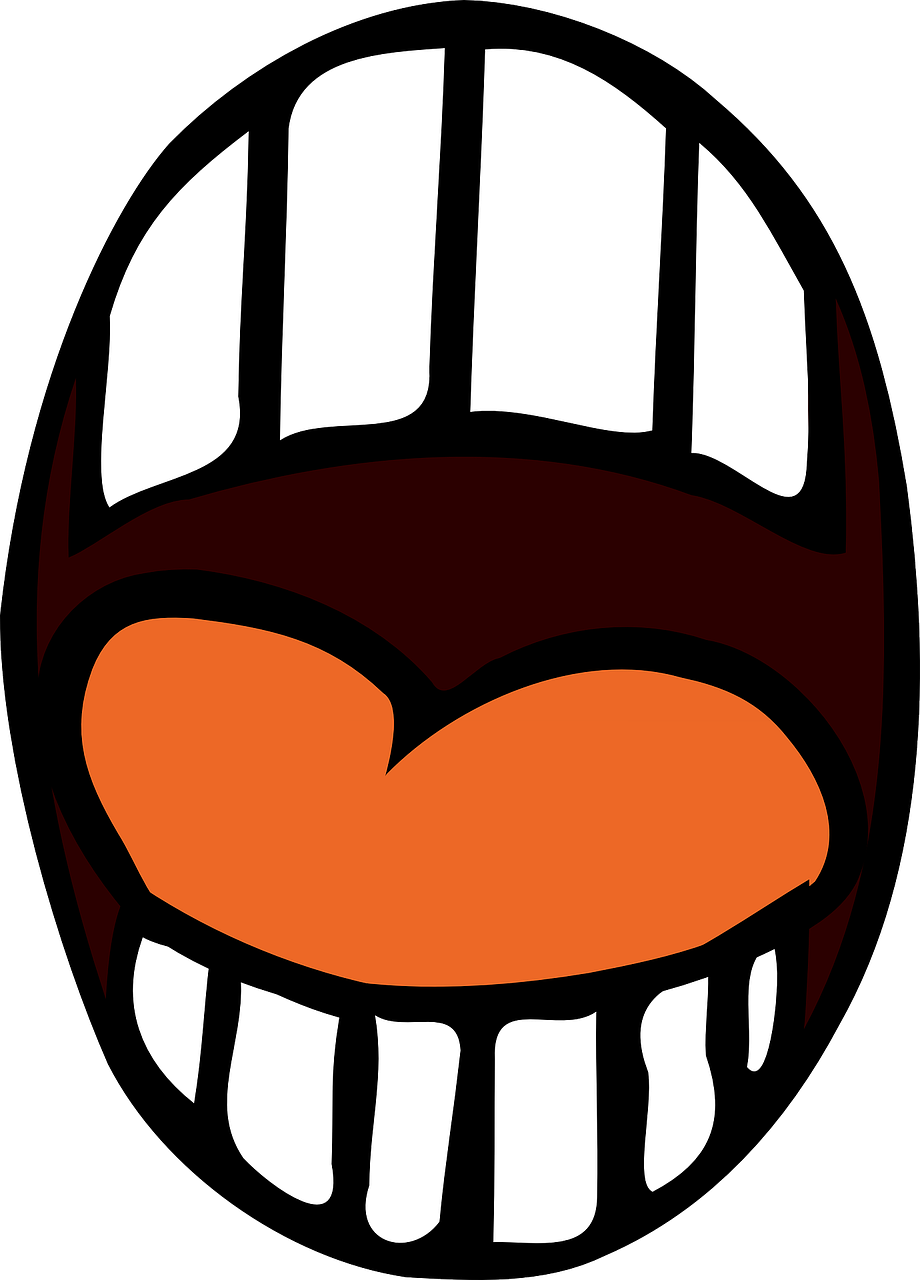 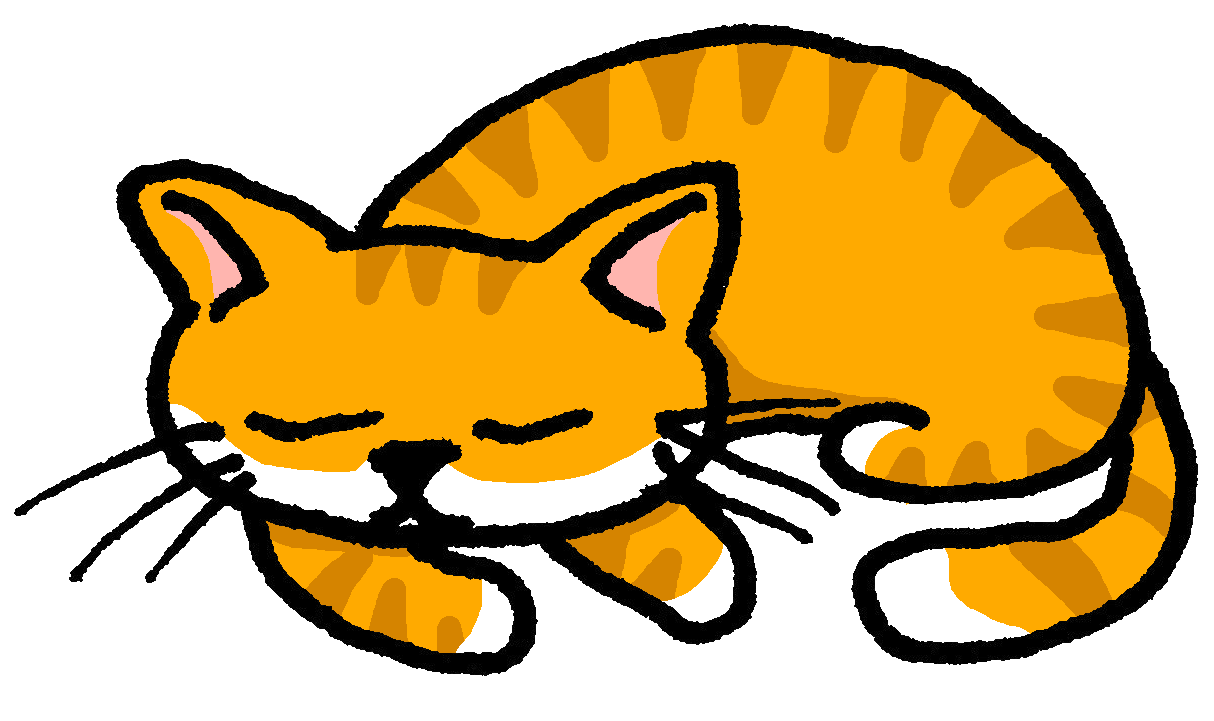 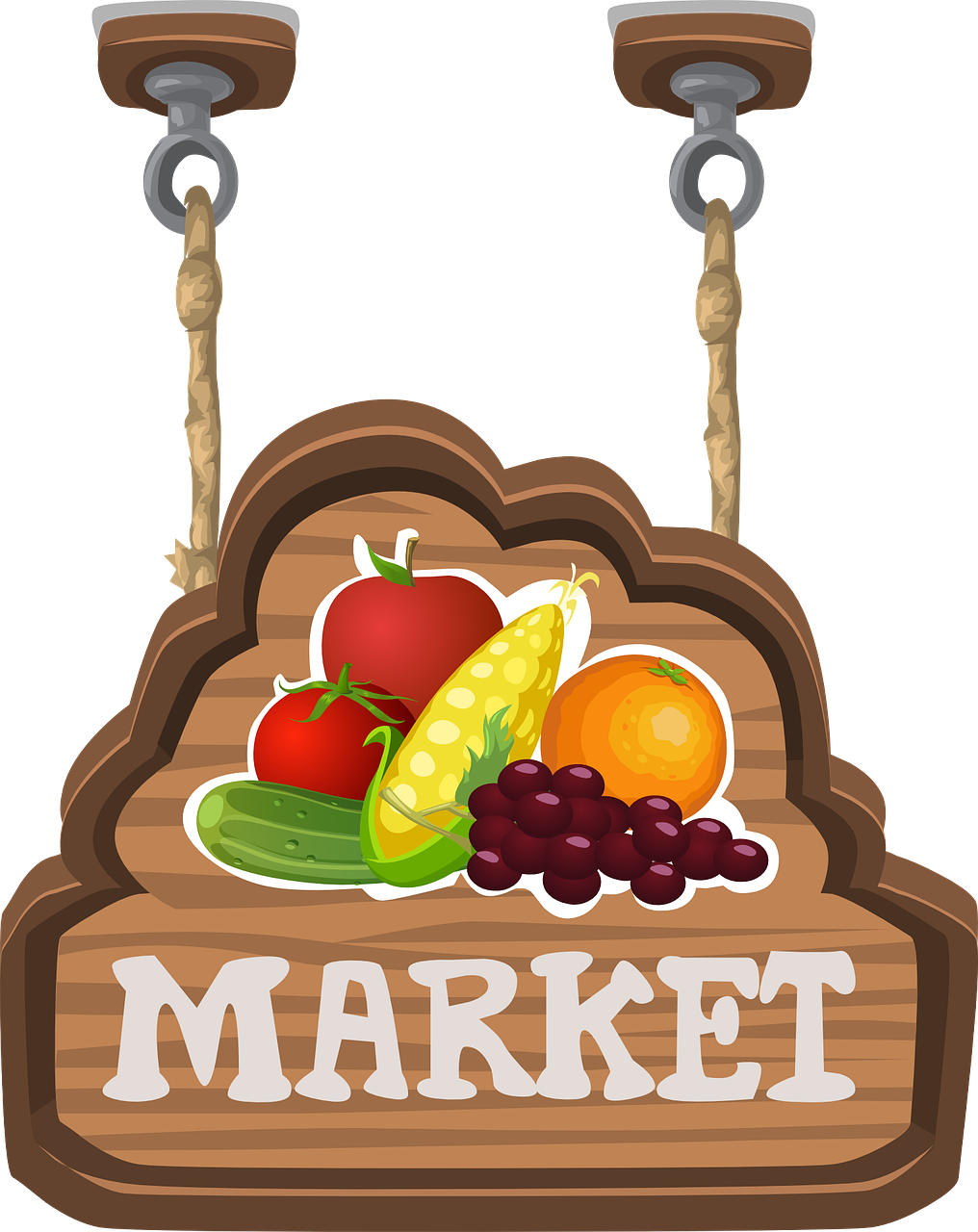 Sun
Liaison is needed between pronoun and verb.
➜
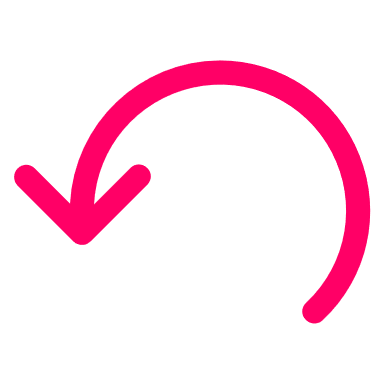 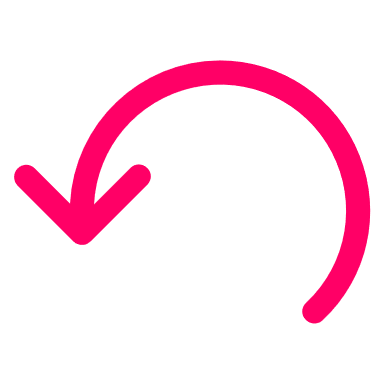 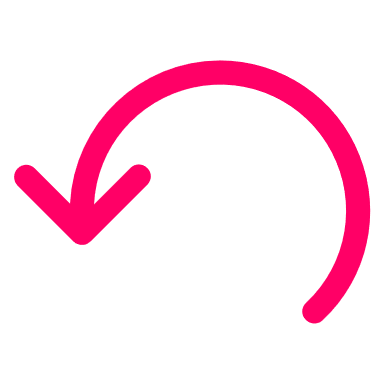 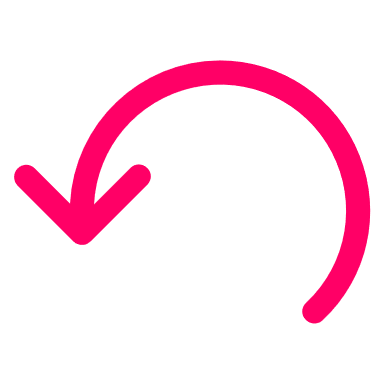 Remember! To say ‘a’ with masculine nouns, use ‘un’.  Use ‘une’ with feminine nouns.
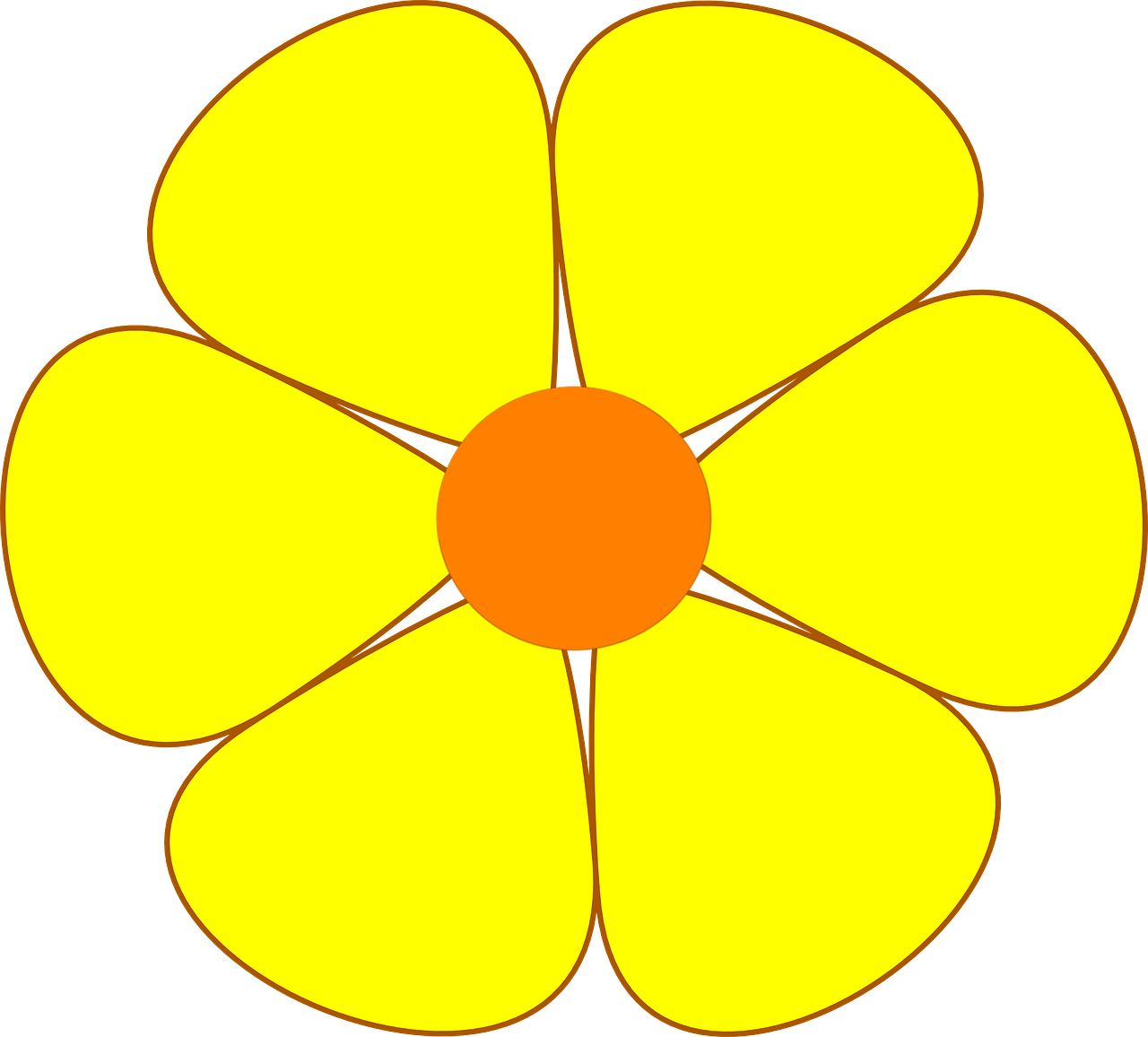 il a
tu as
elle a
you have
s/he has
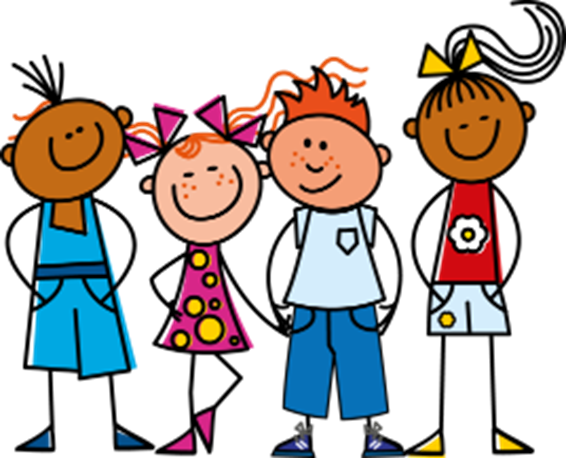 To say ‘some’ (plural) use ‘des’.
j’ai
Il y a des livres. There are some books.
nous avons
avoir
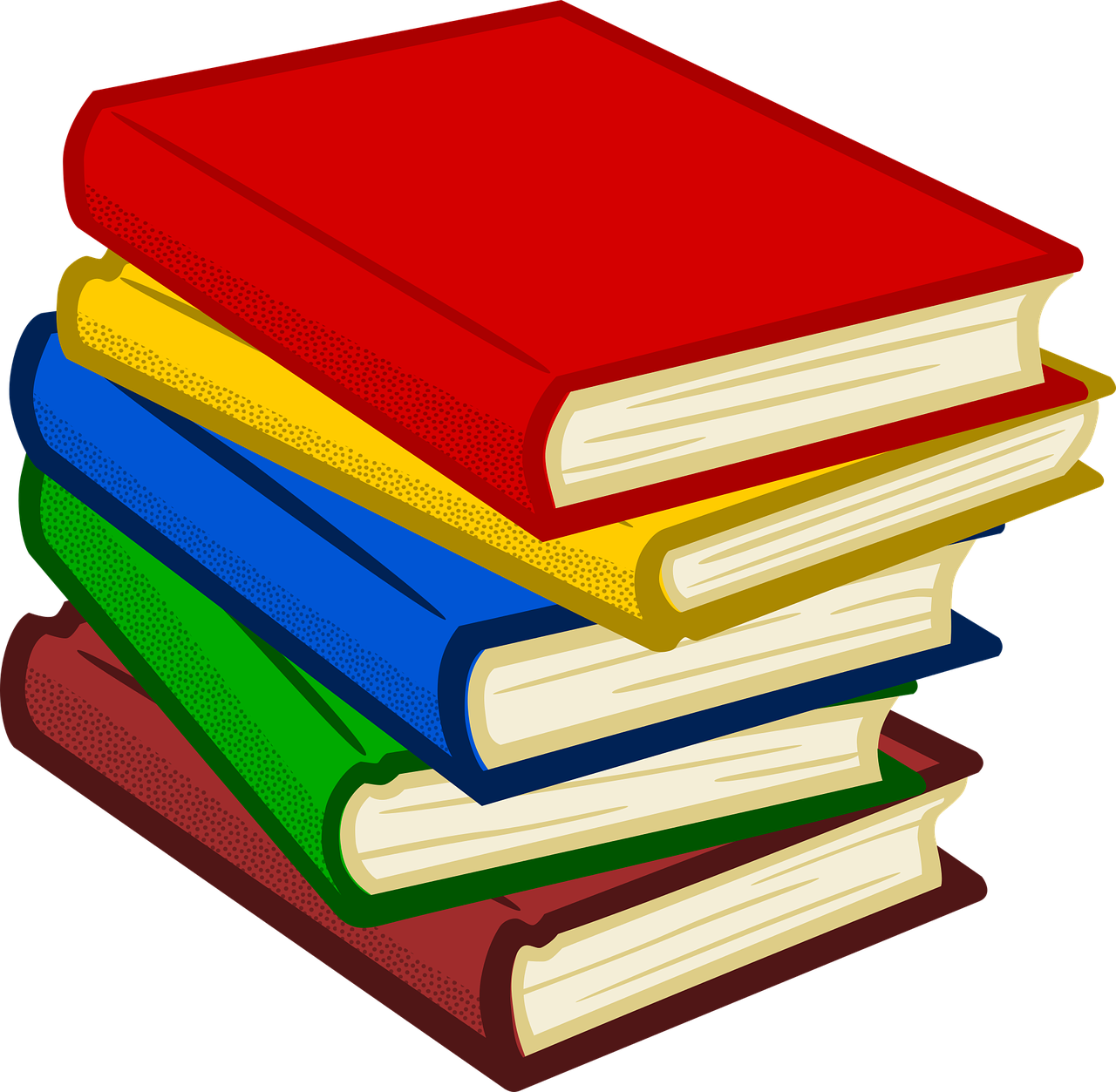 I have
we have
ils, elles ont
vous avez
Il y a des solutions. There are (some) solutions.
➜
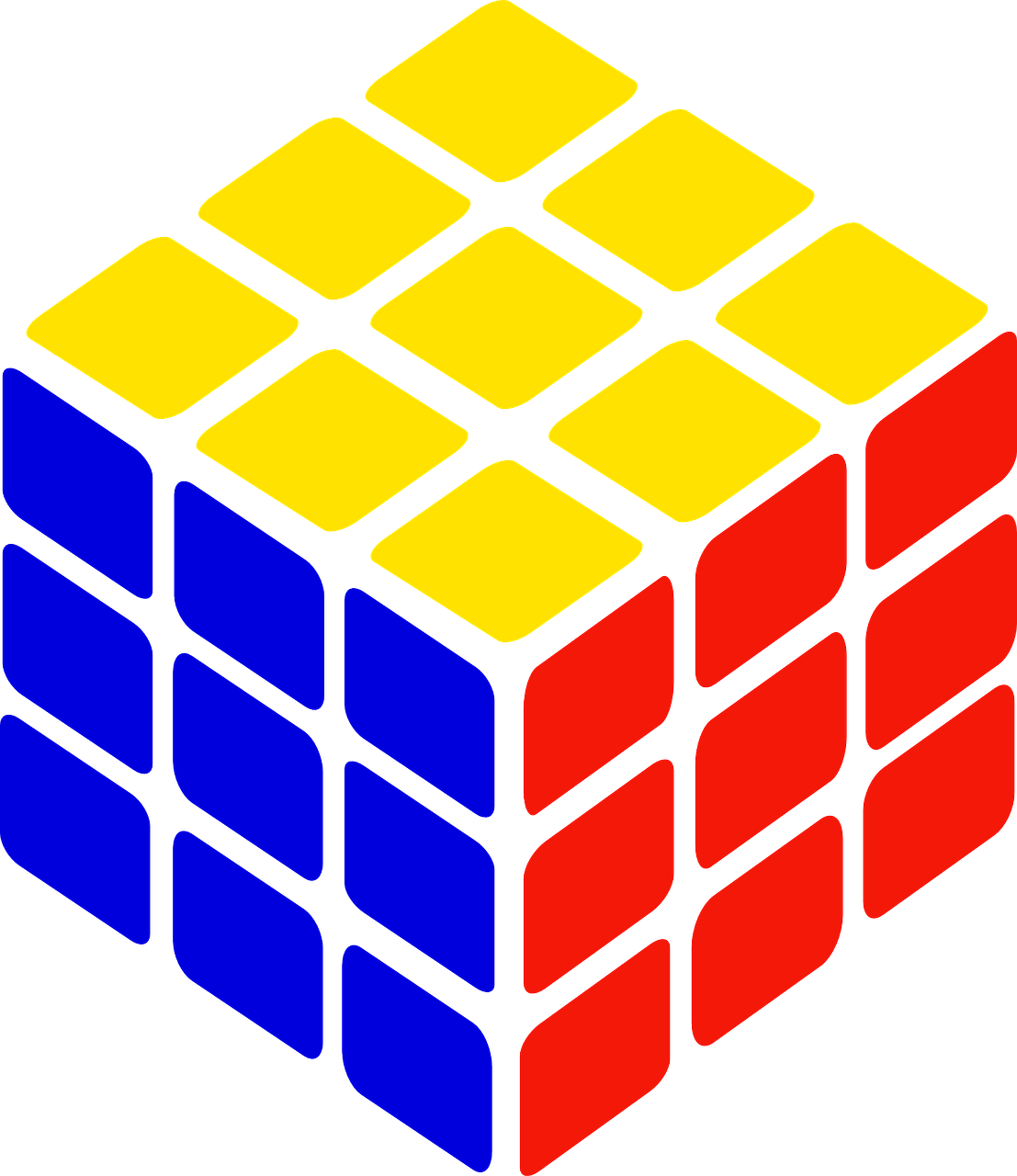 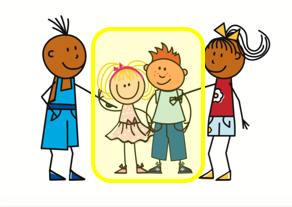 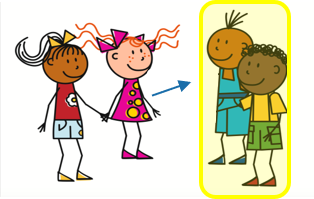 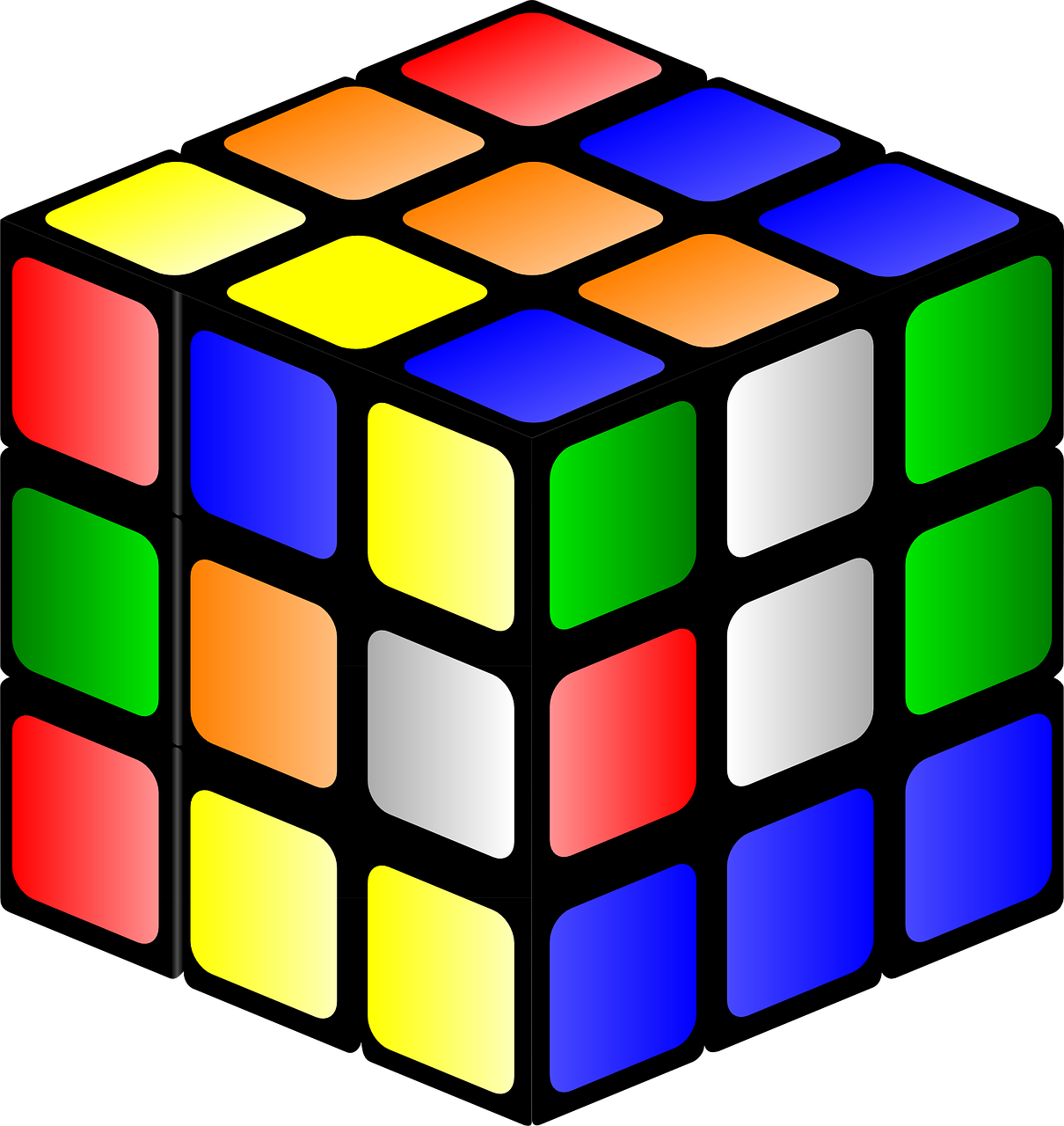 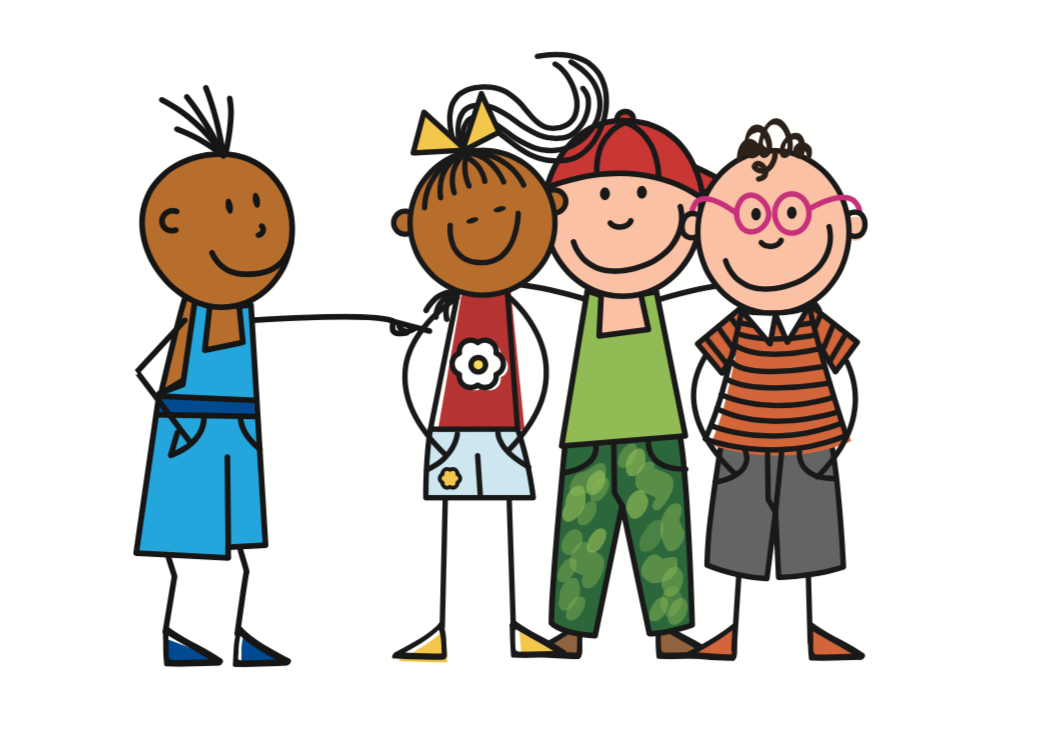 you (pl)have
⚠ English can leave out ‘some’ but in French we always need ‘des’.
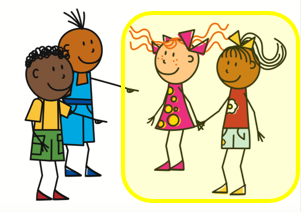 they have
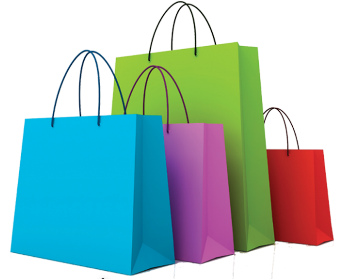 Some adjectives go before the noun:
In French we can use the definite article ‘the’ for physical description.  In English, we leave the article out or use ‘a’, e.g., has a round face.
These adjectives refer to beauty, age, good/bad or size:
In Haiti one tradition for celebrating festivals is to make ‘une lanterne’ in the shape of ‘une maison’.
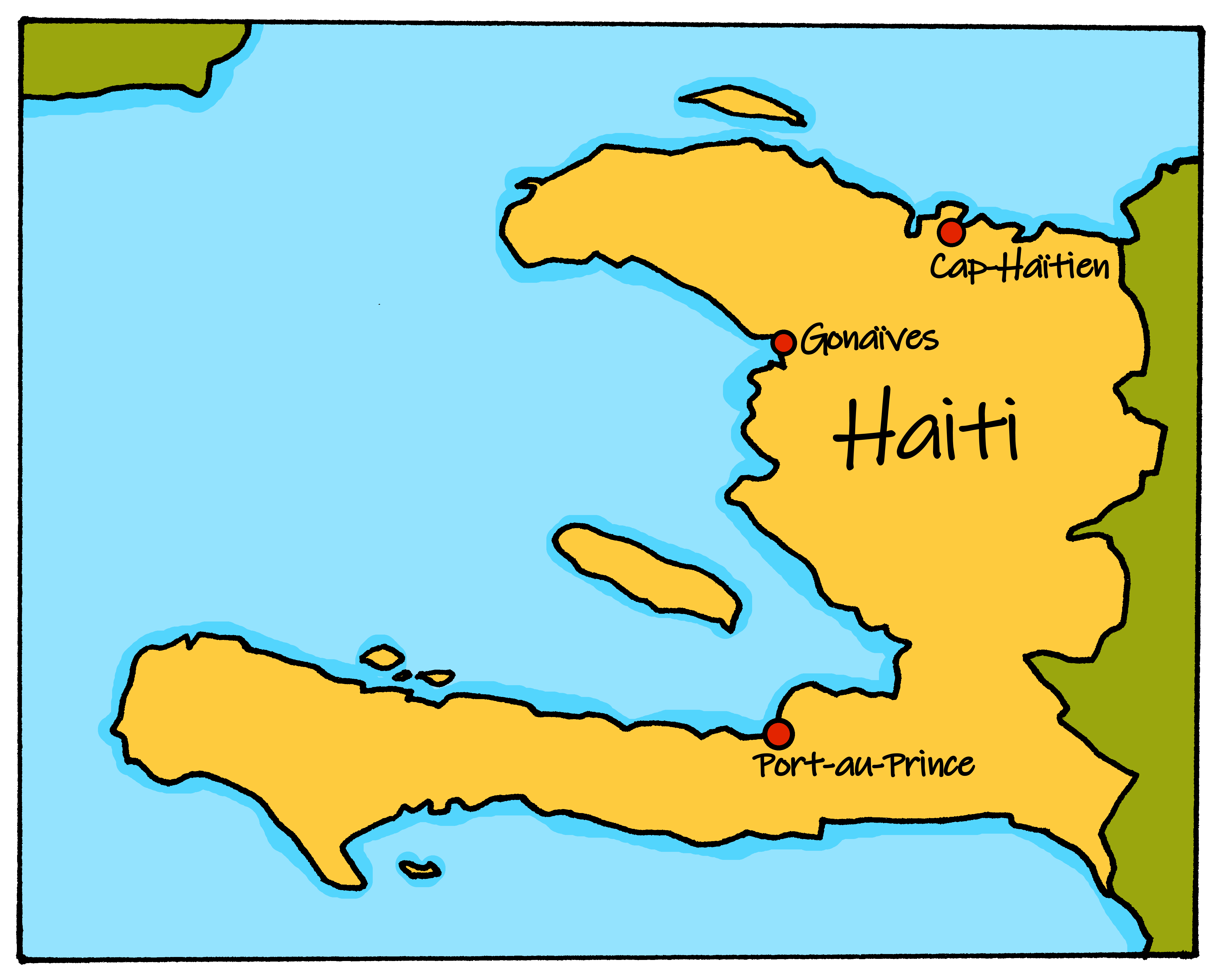 un beau jardin    a beautiful garden
une belle chambre a beautiful bedroom
B
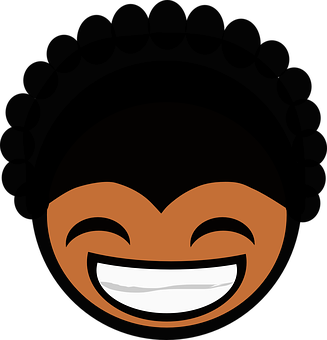 Il a le visage rond.
un vieux professeur  an old teacher
une jeune enfant     a young (f) child
A
It is called ‘un fanal’ and is hung outside the house or paraded through the streets.
He has a round face.
Balance Yaya is a Haitian Creole song that most Haitians know. Yaya is a girl’s name and ‘balance’ means ‘swing’ or ‘balance’.
une bonne idée   a good idea
une mauvaise question a bad question
G
Il a les yeux ronds.
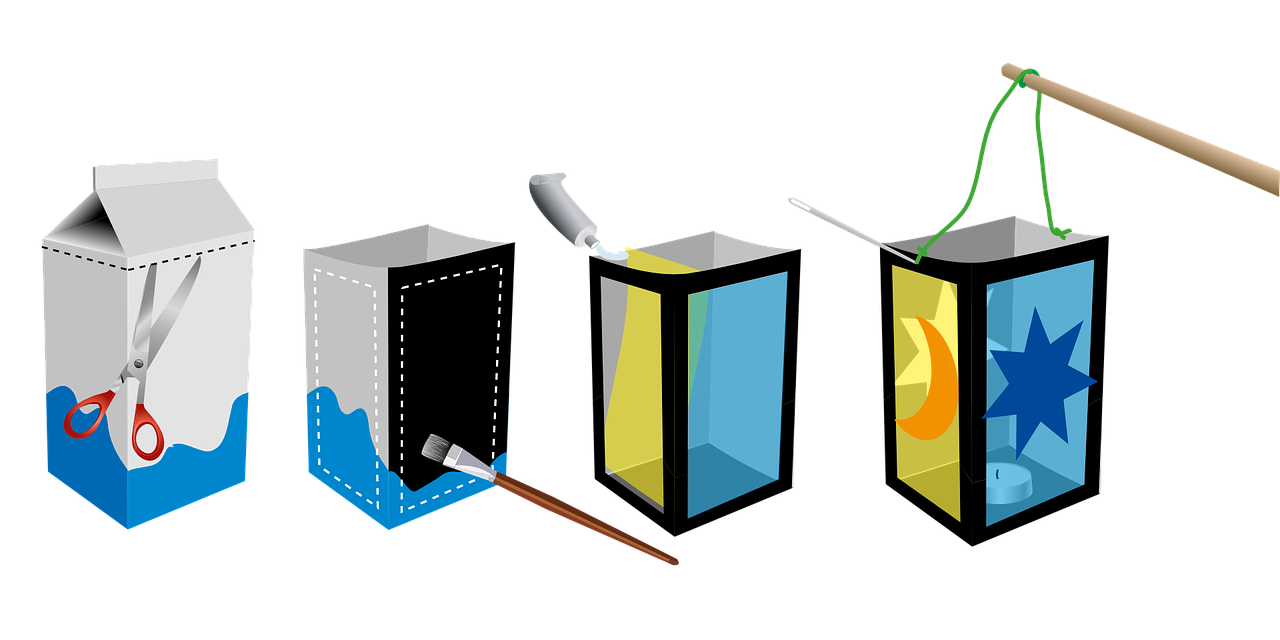 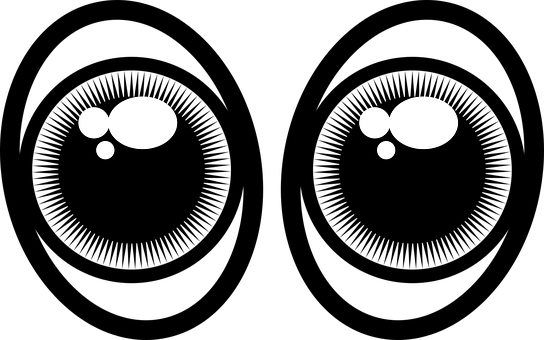 He has round eyes.
un grand bureau  a big desk
une petite maison  a small house
S
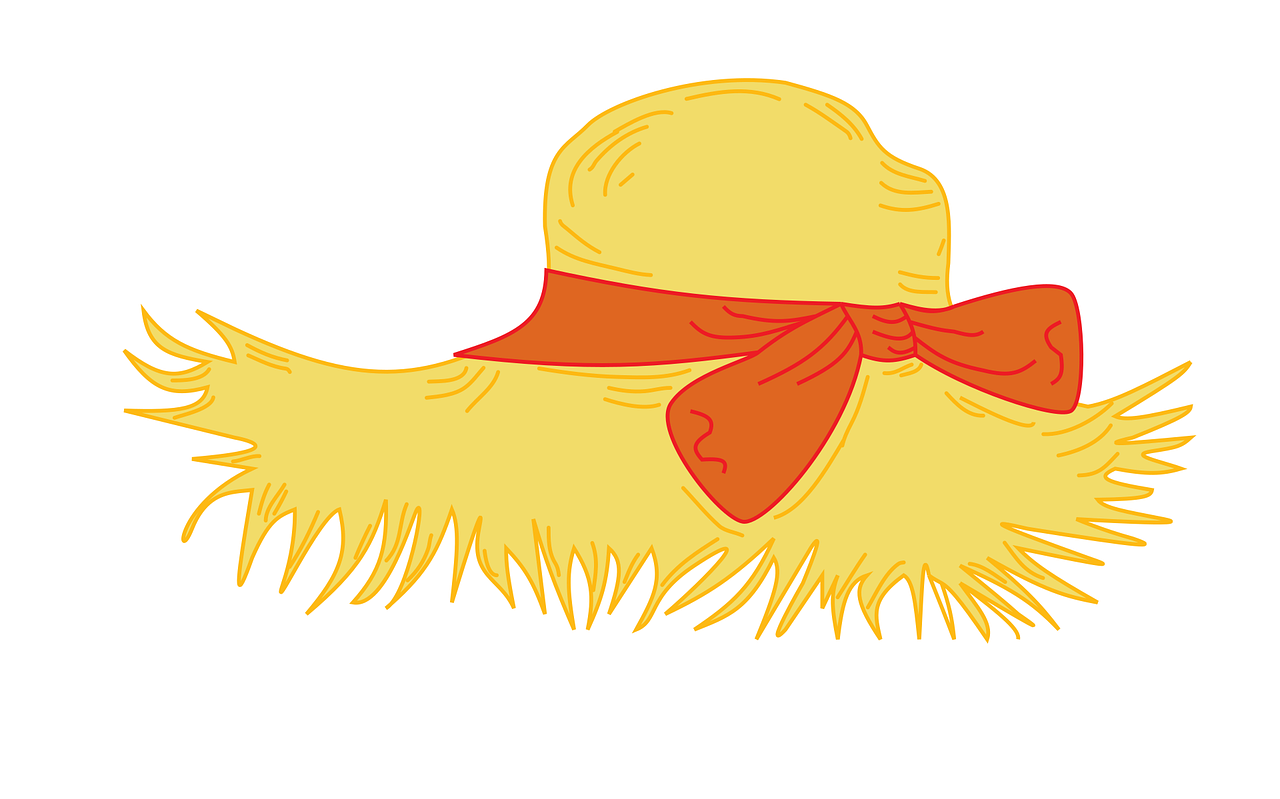 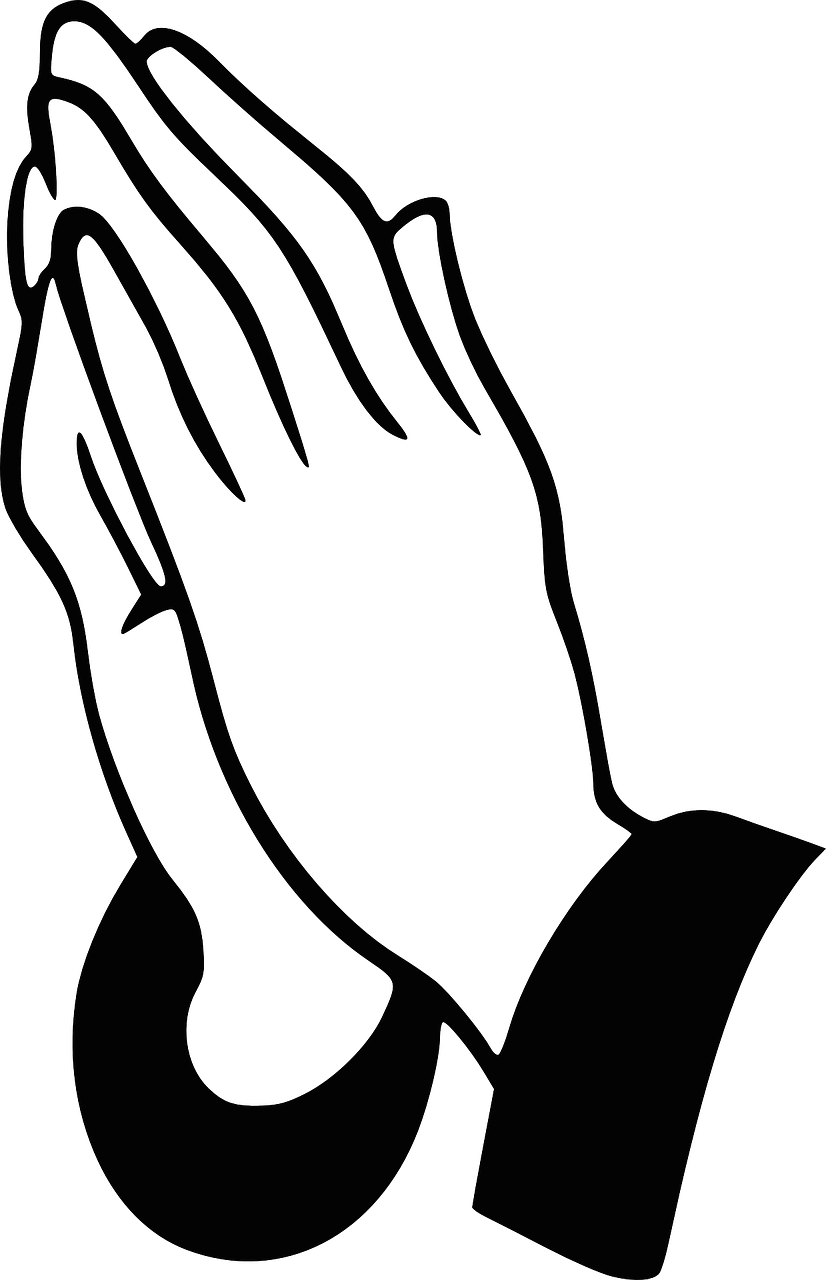 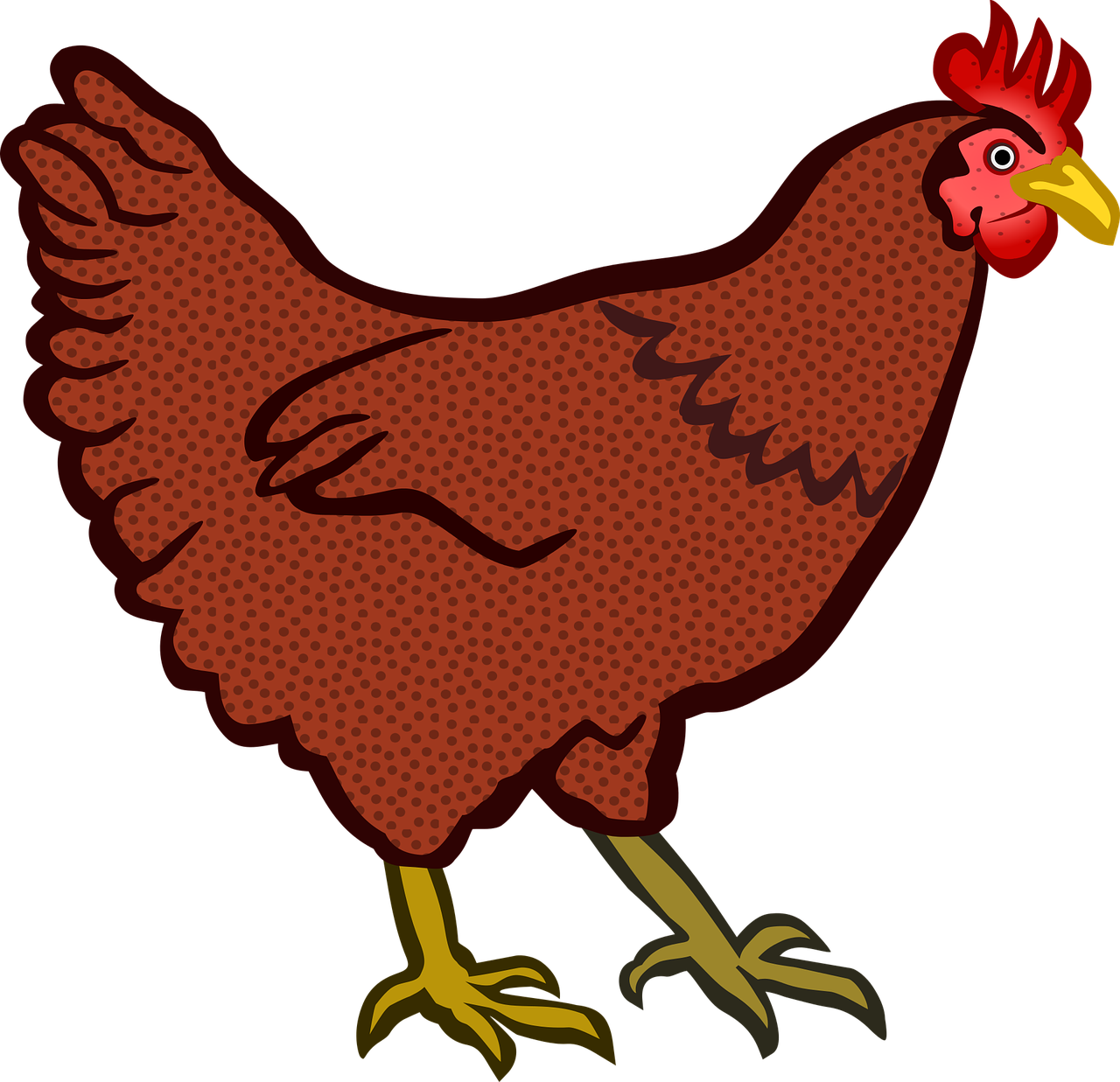 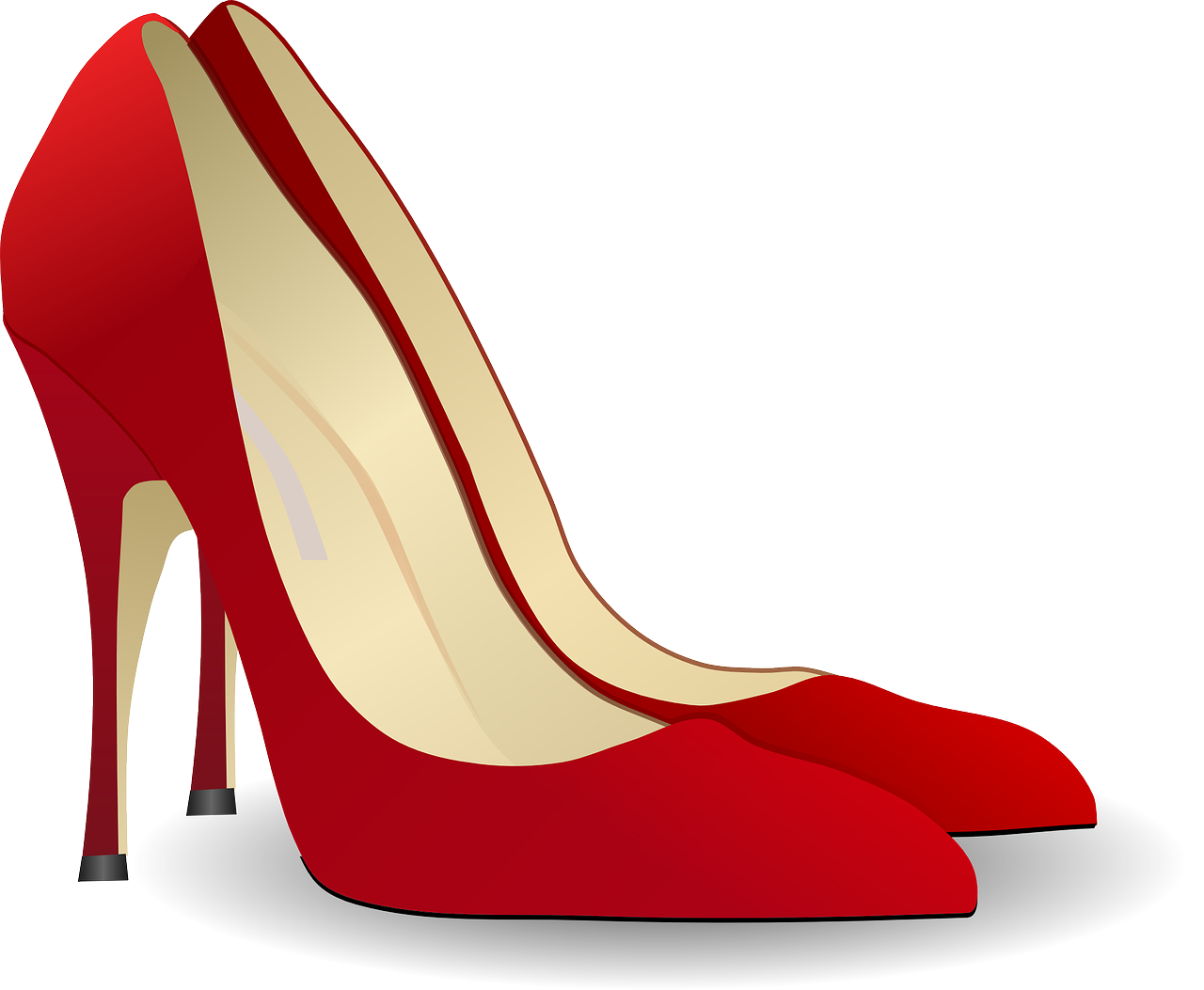